TRƯỜNG TIỂU HỌC PHÚC LỢI
CHÀO MỪNG CÁC CON ĐẾN TIẾT HỌC MÔN TIẾNG VIỆT 1
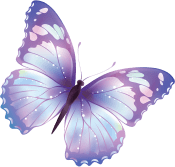 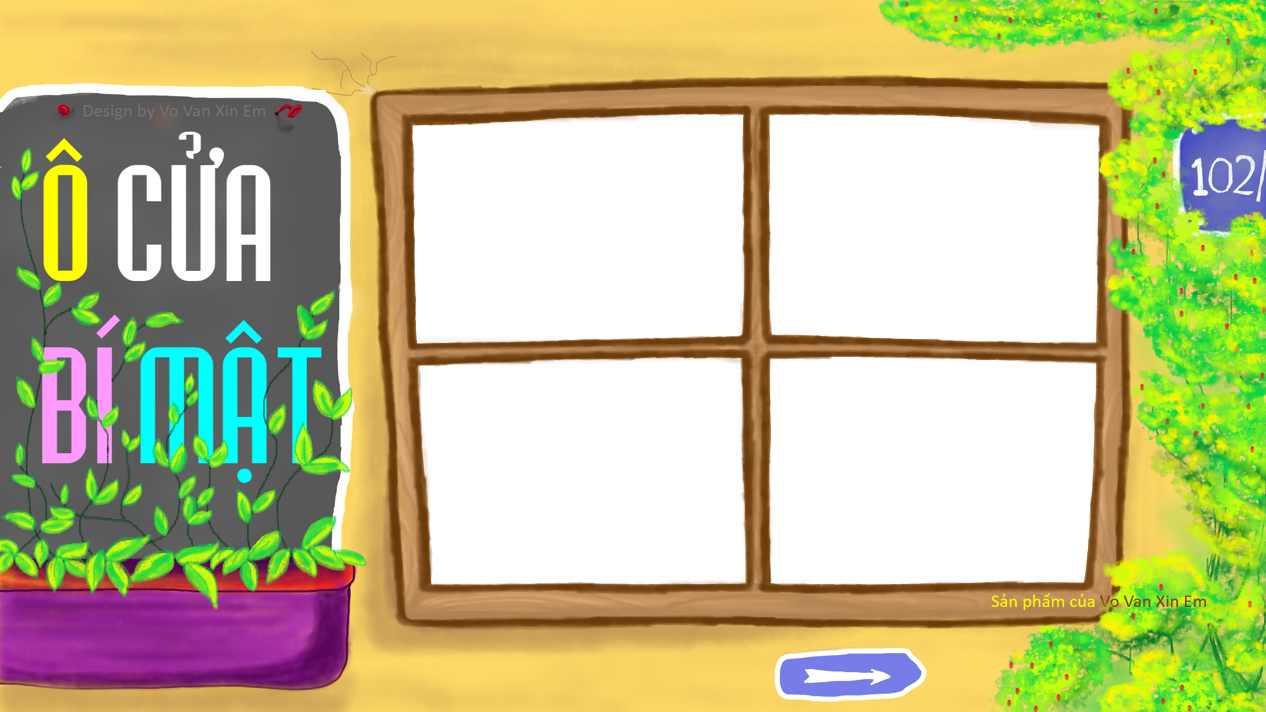 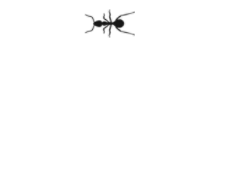 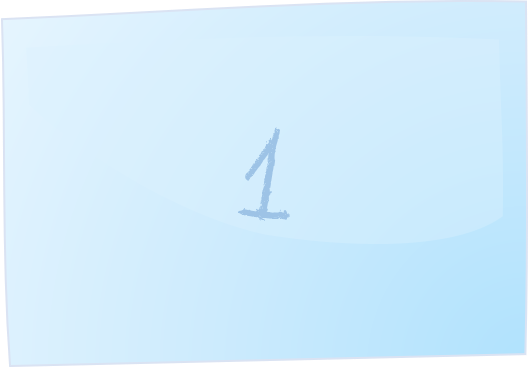 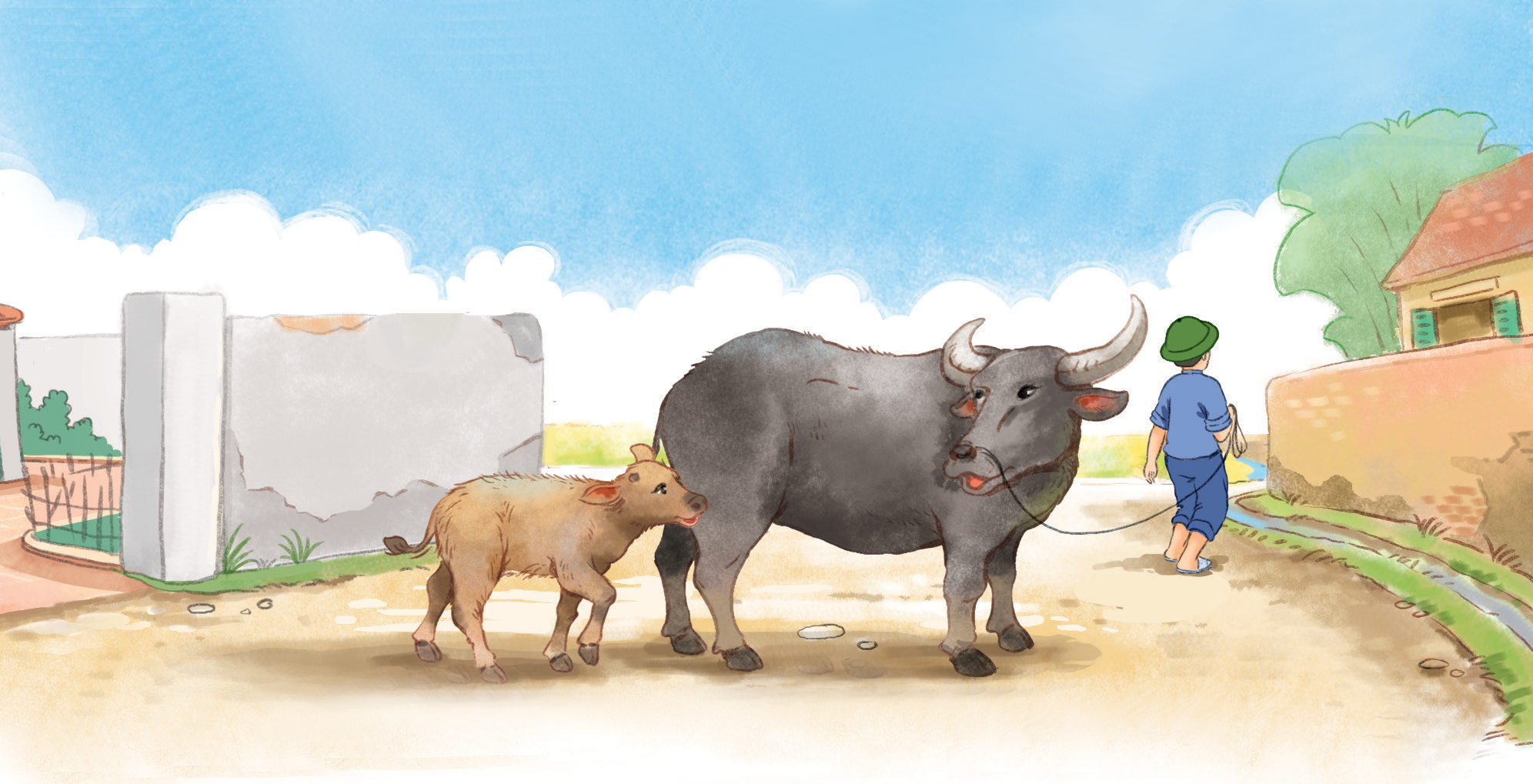 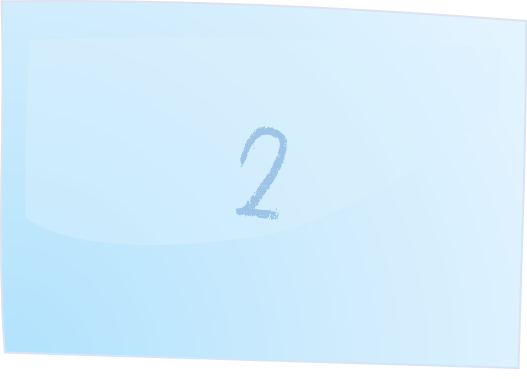 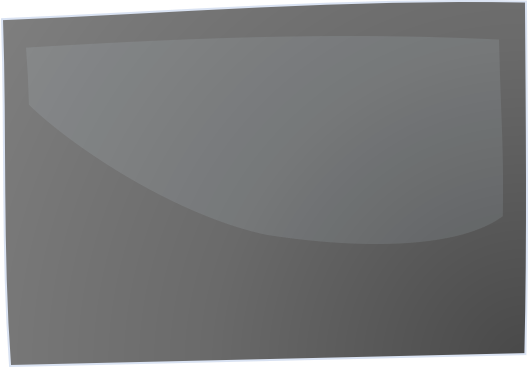 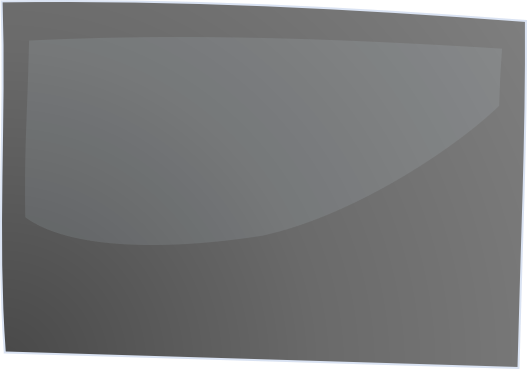 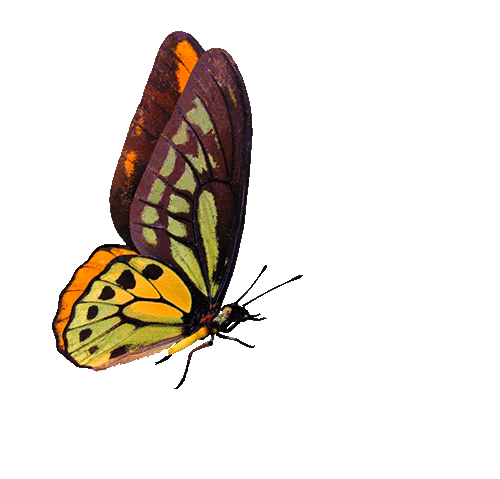 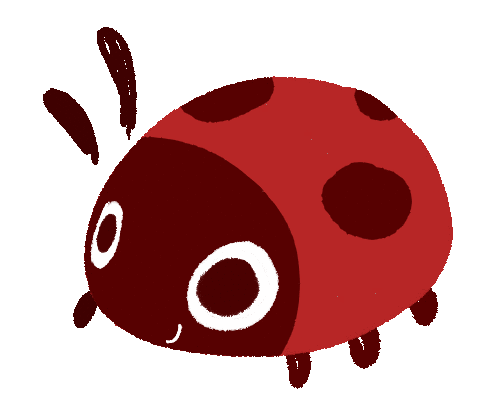 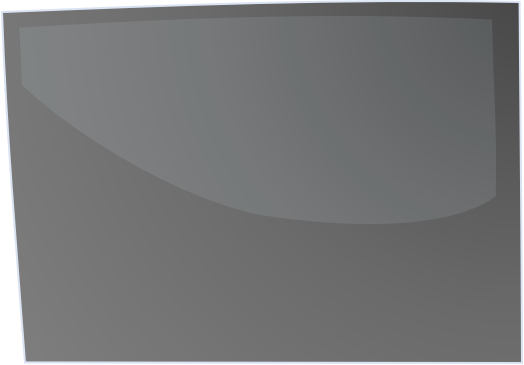 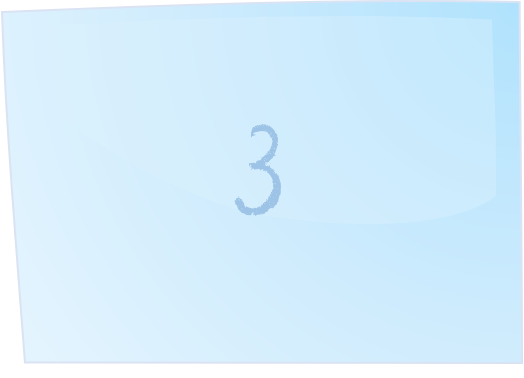 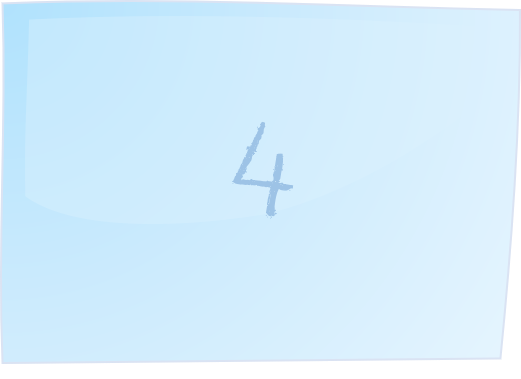 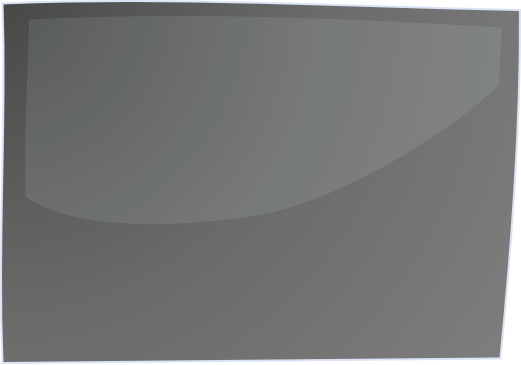 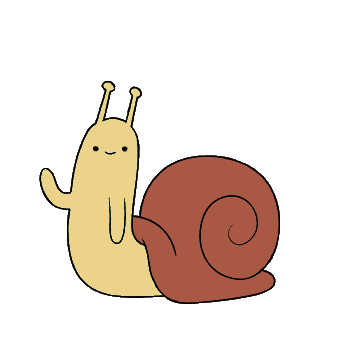 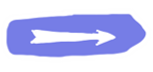 ghế đá
ghẹ đỏ
Trở về
nhà gỗ
lá nho
Trở về
nhỏ nhẹ
nhà lá
Trở về
Mẹ nhờ Hà bê ghế nhỏ.
Trở về
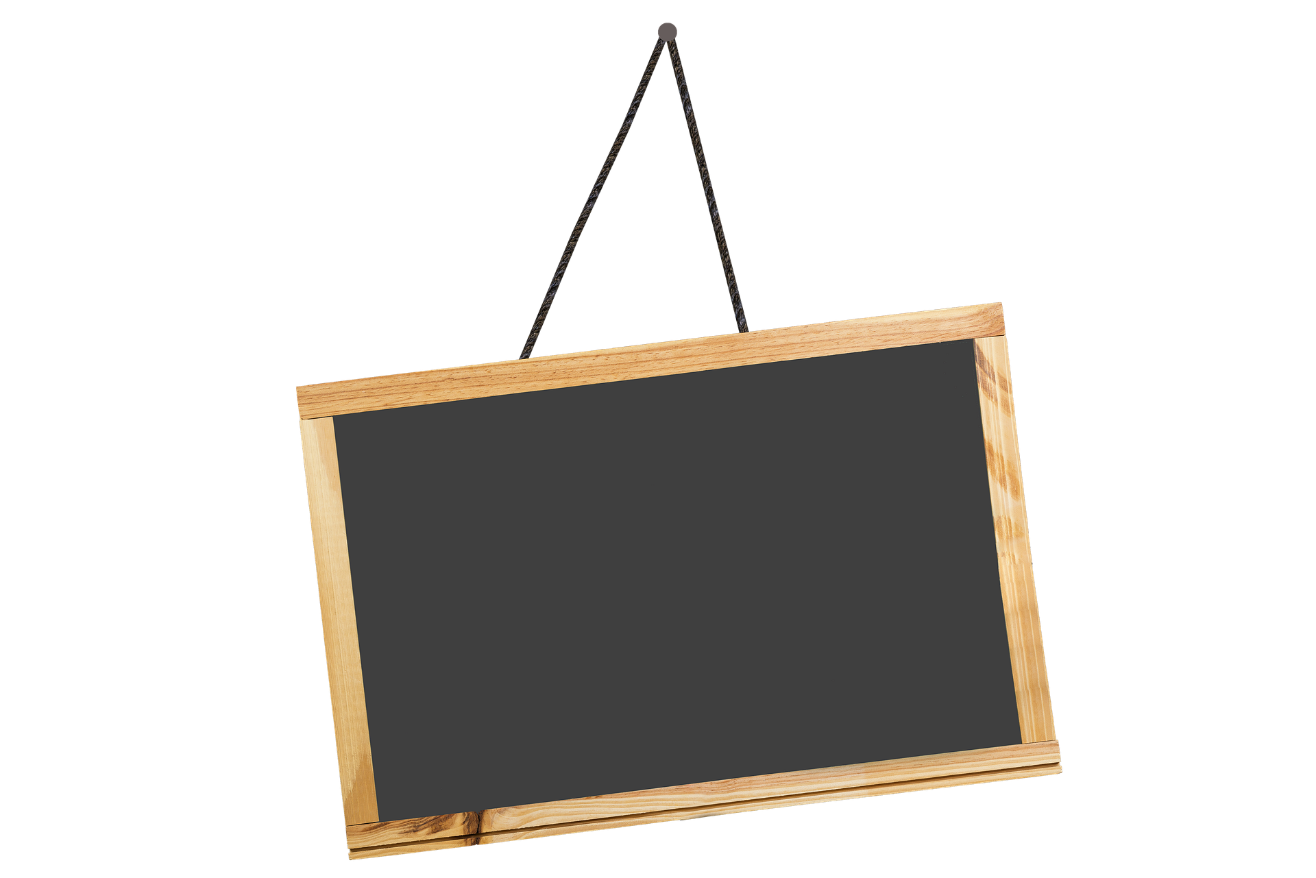 01
NHẬN BIẾT
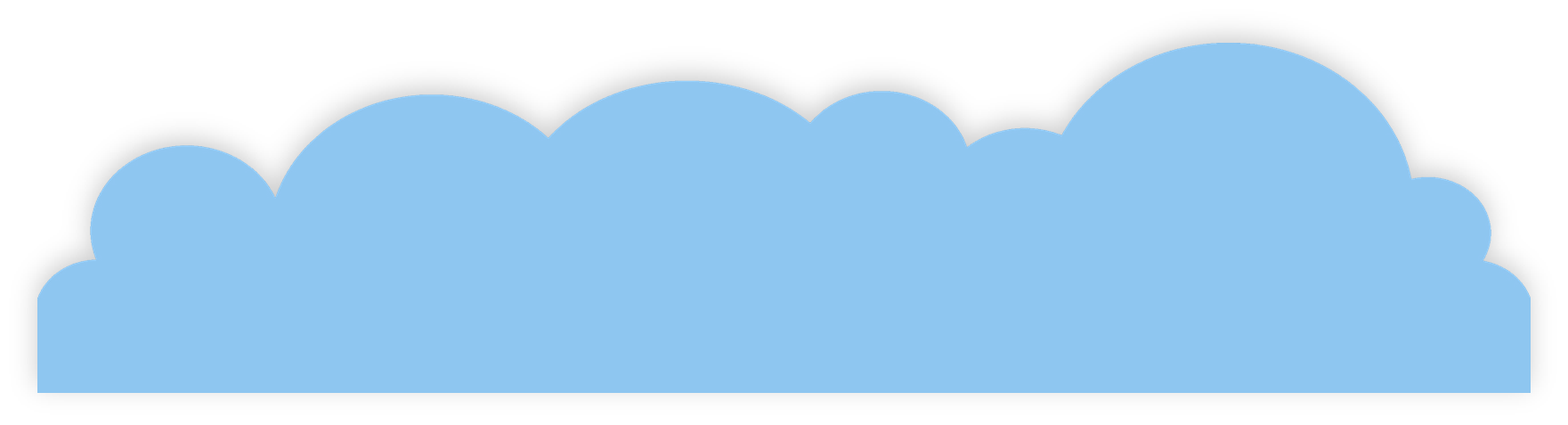 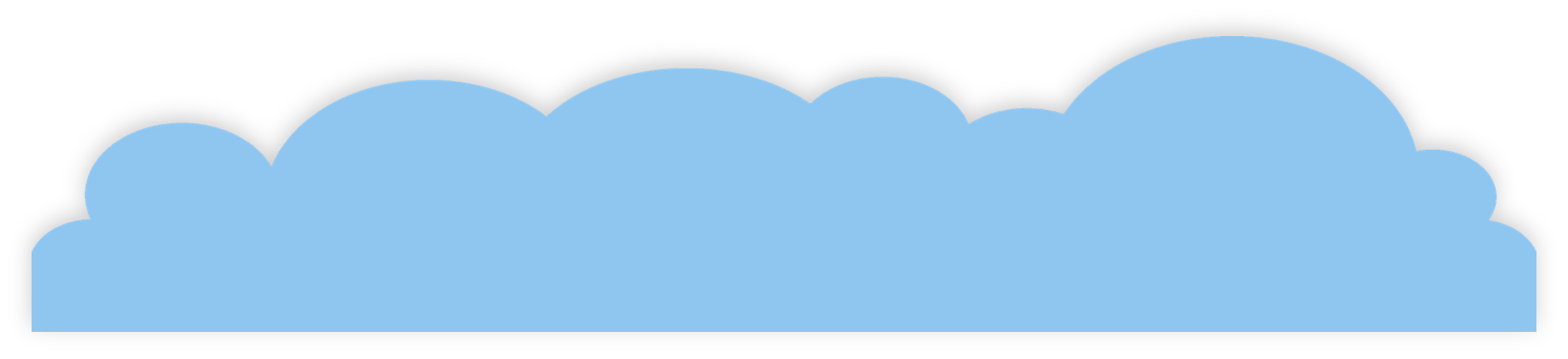 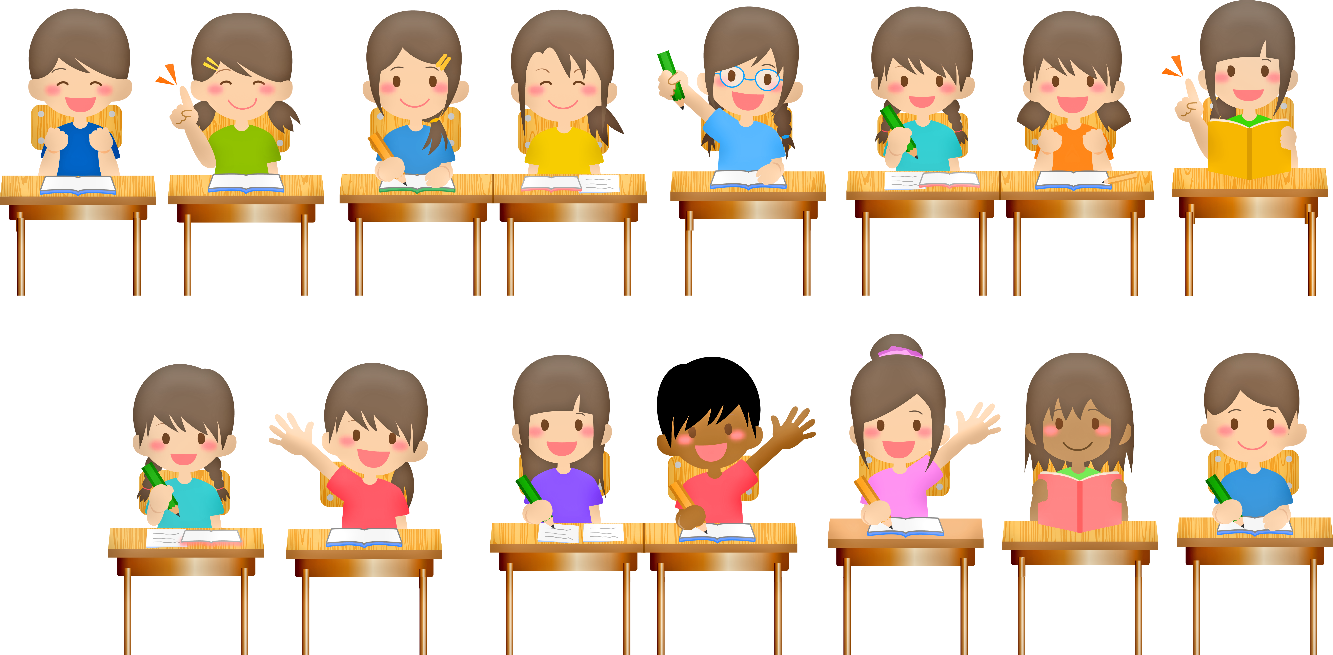 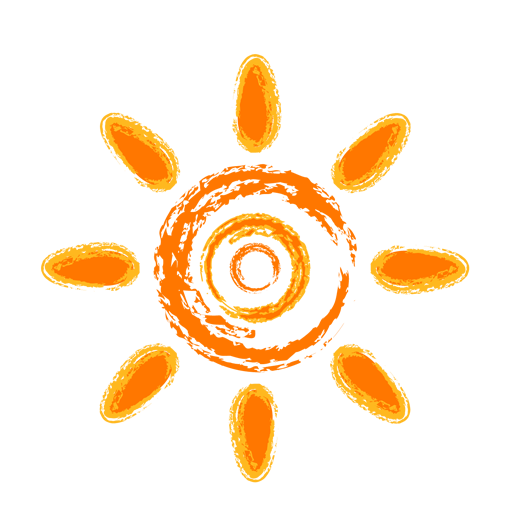 Nhận biết
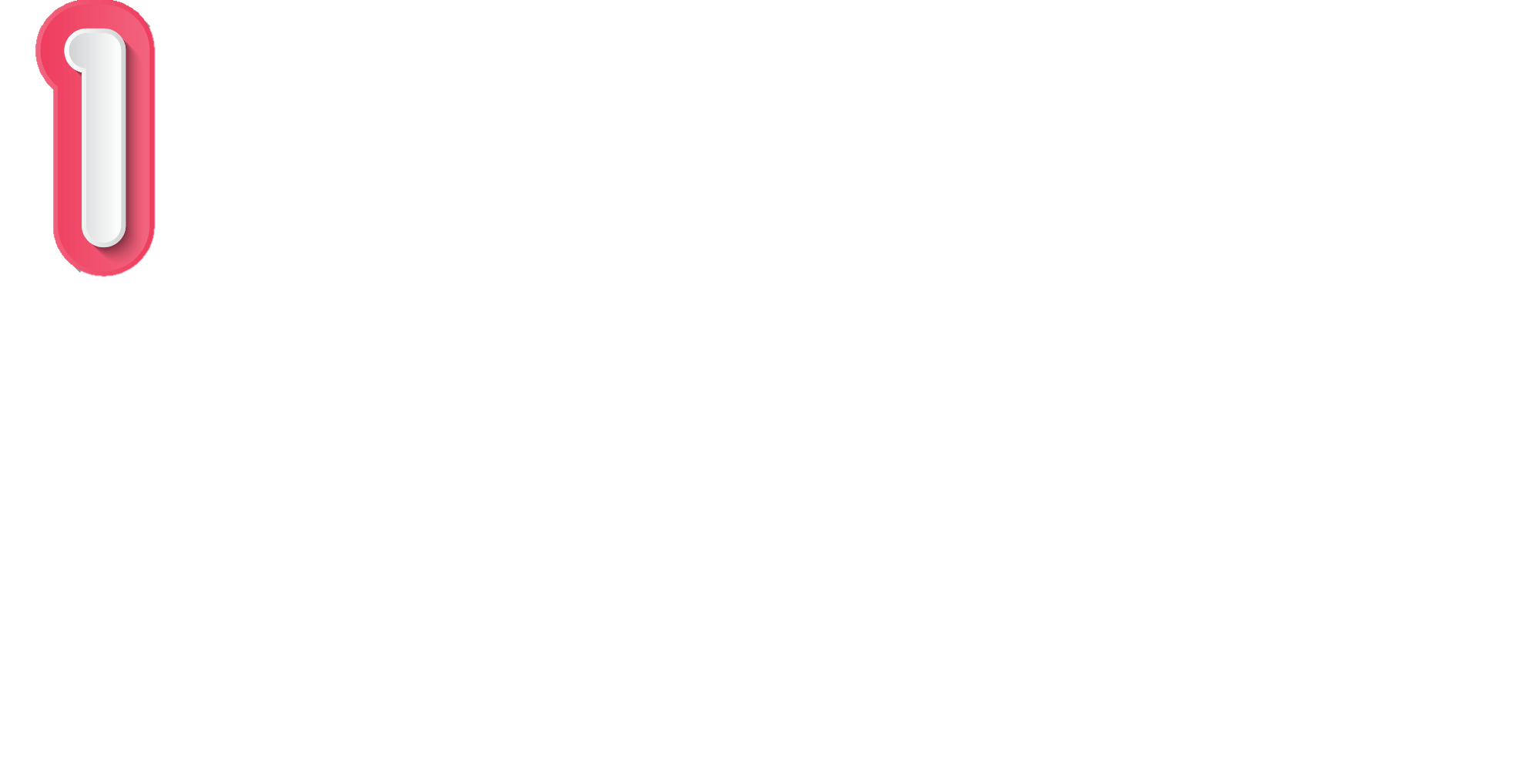 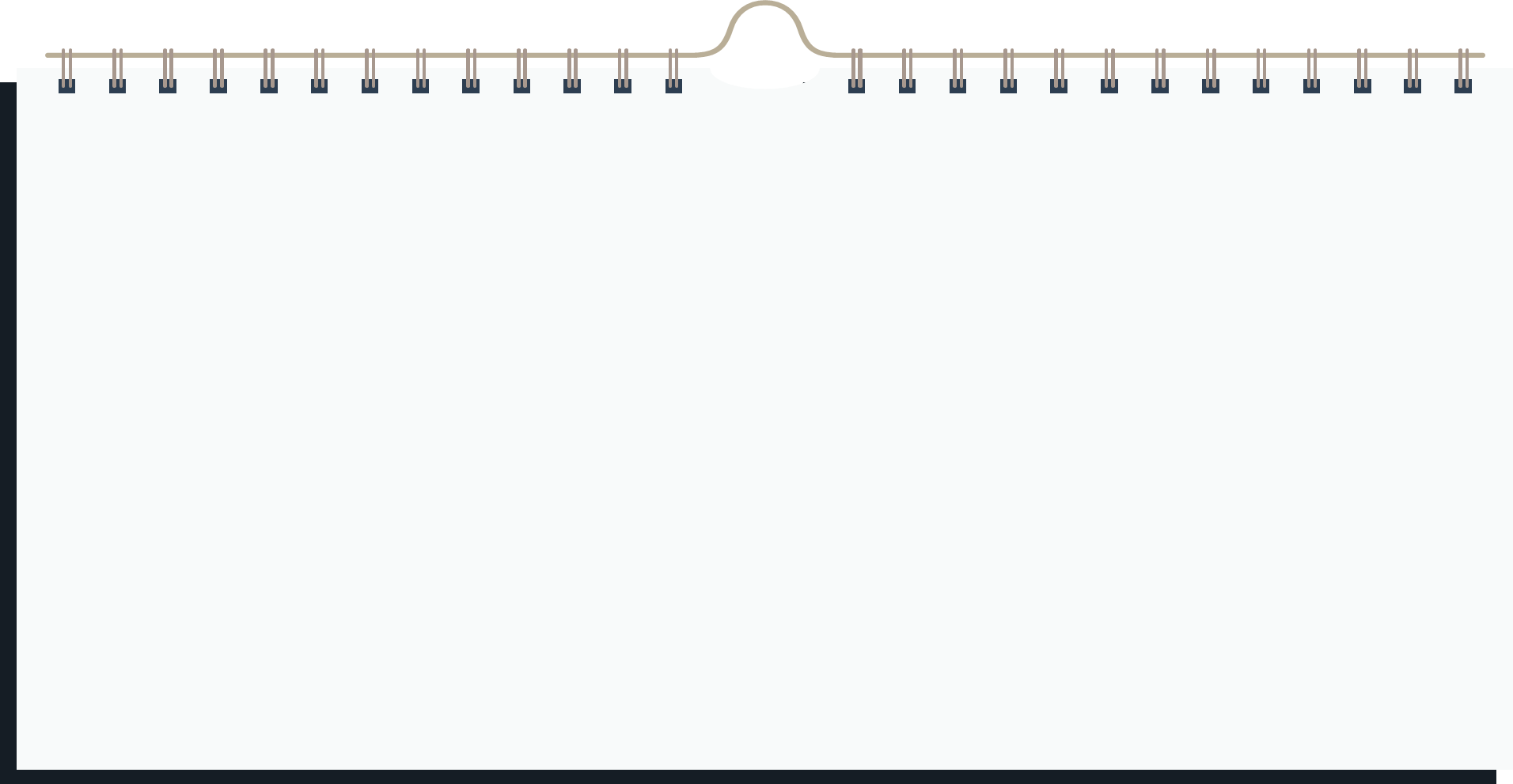 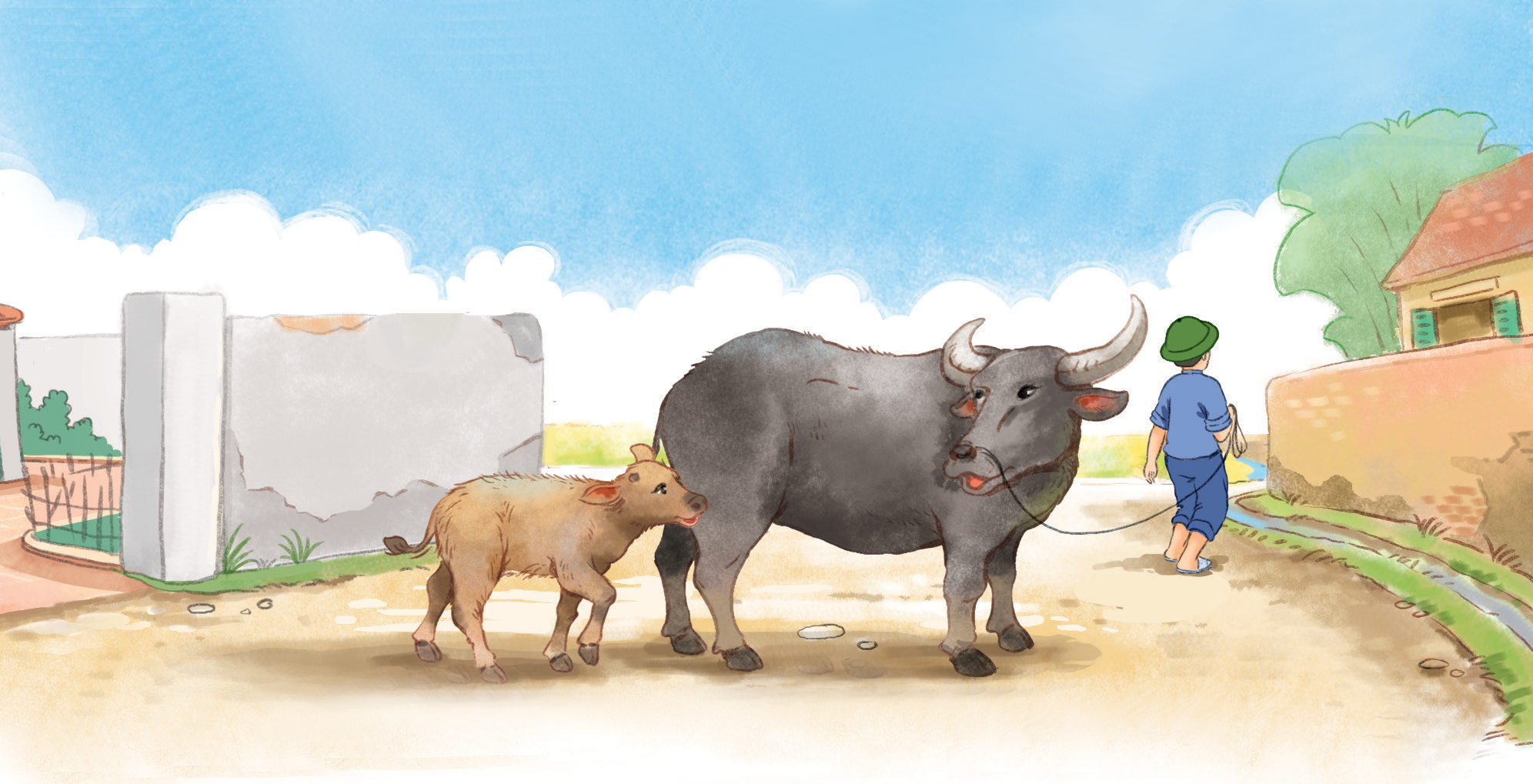 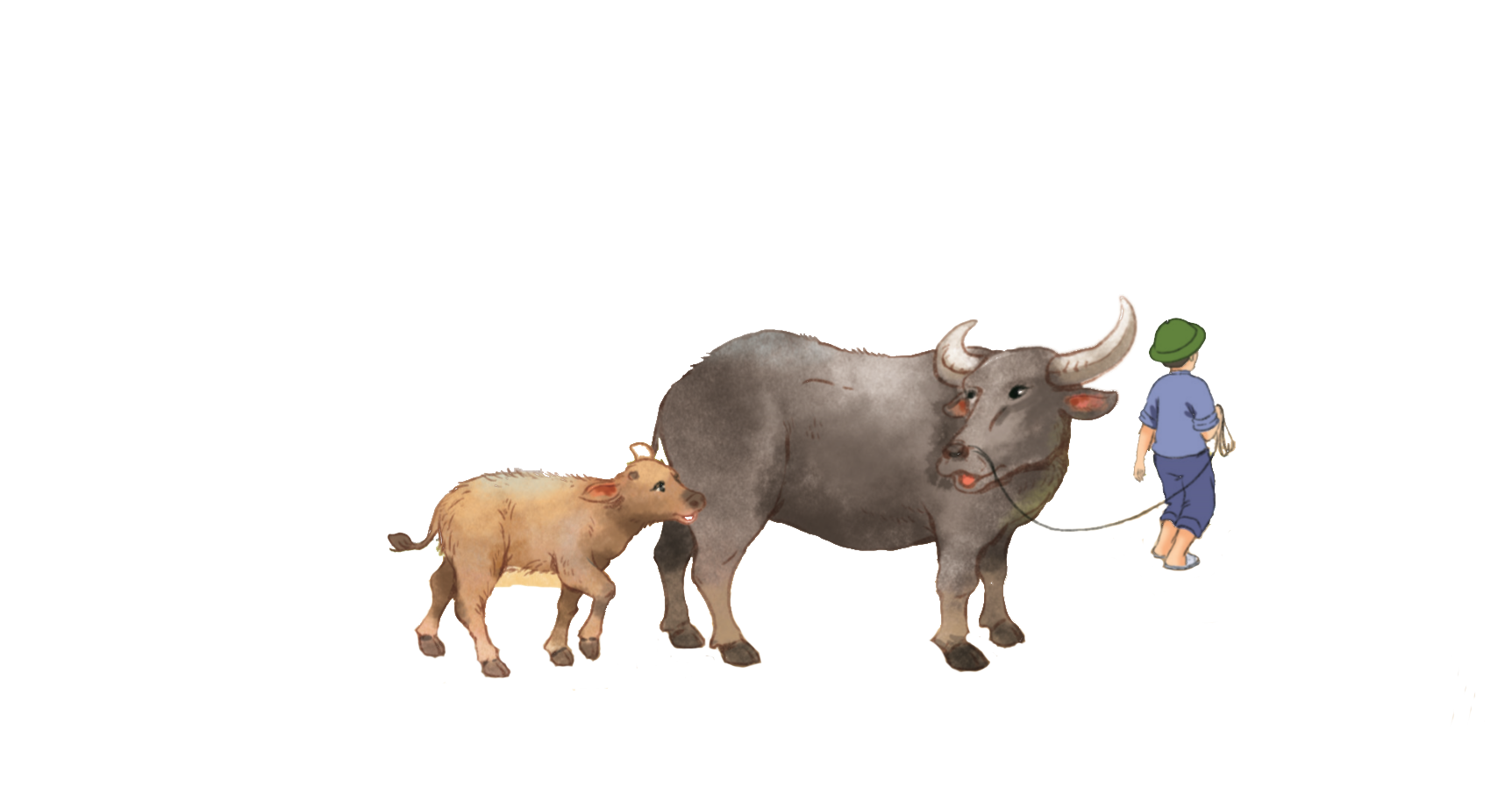 ng
Nghé theo mẹ ra ngõ.
Ngh
BÀI 19
Ng ng  
Ngh ngh
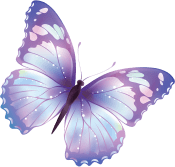 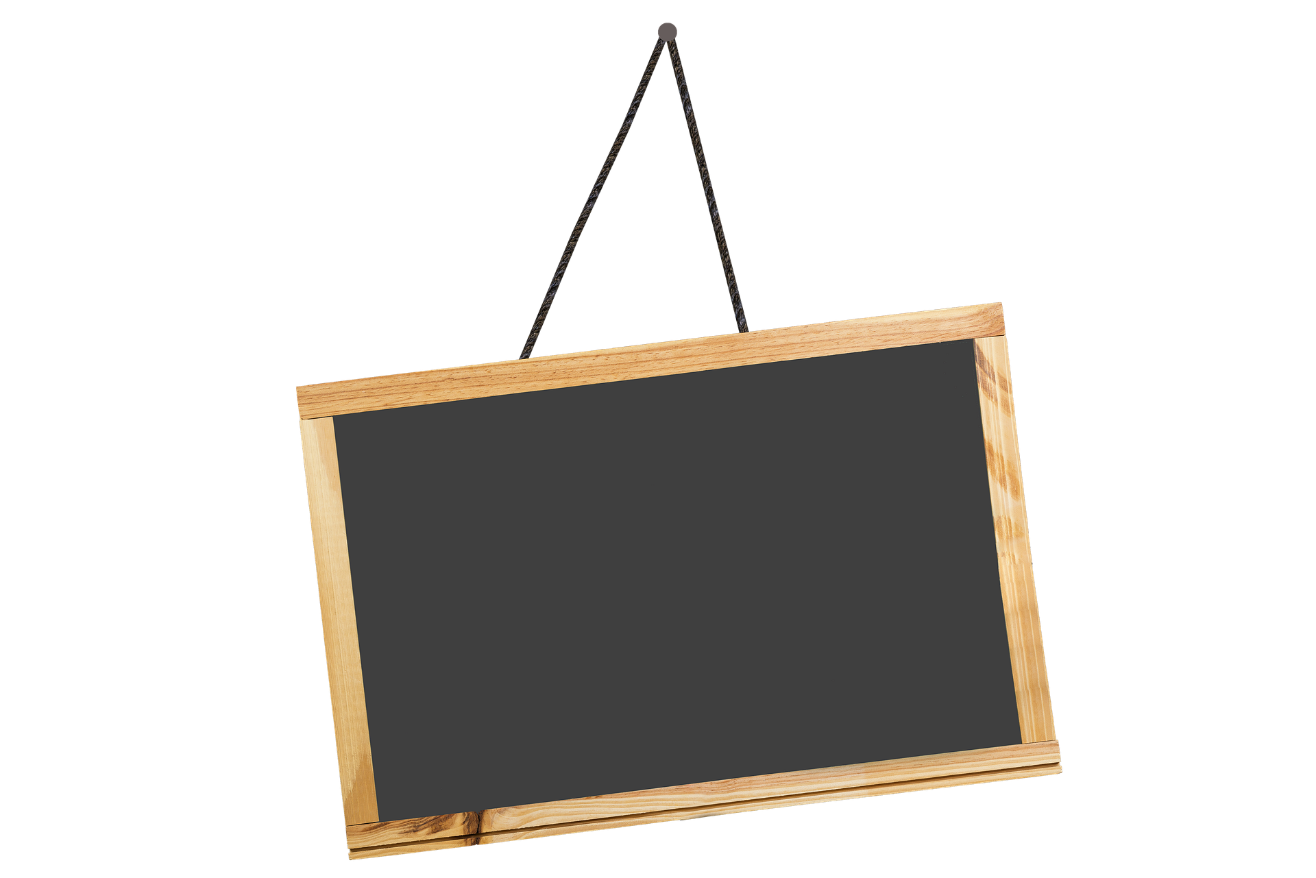 02
ĐỌC
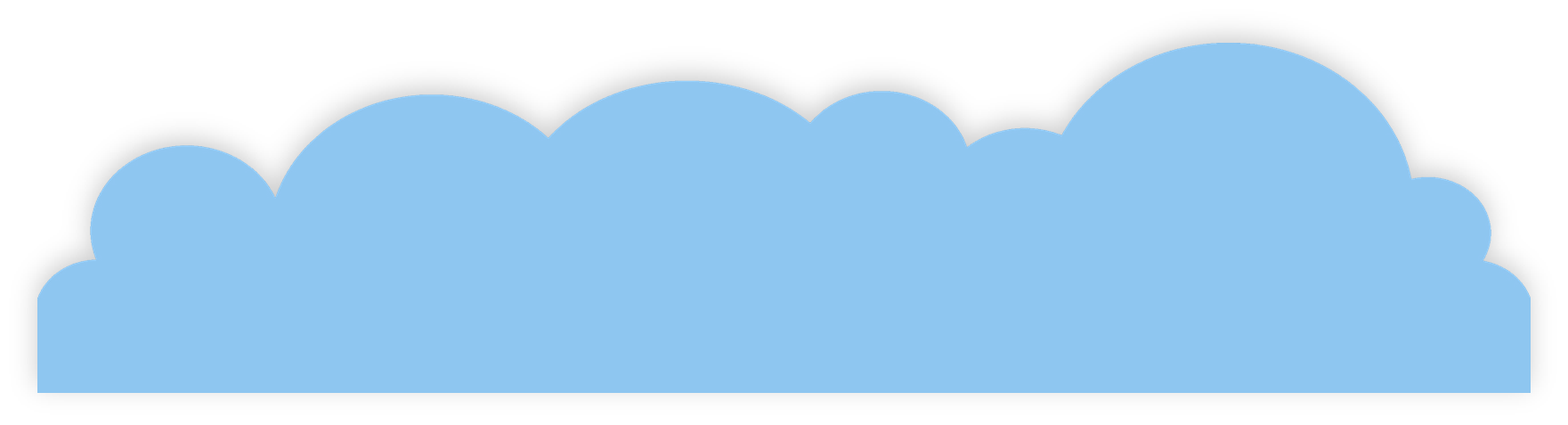 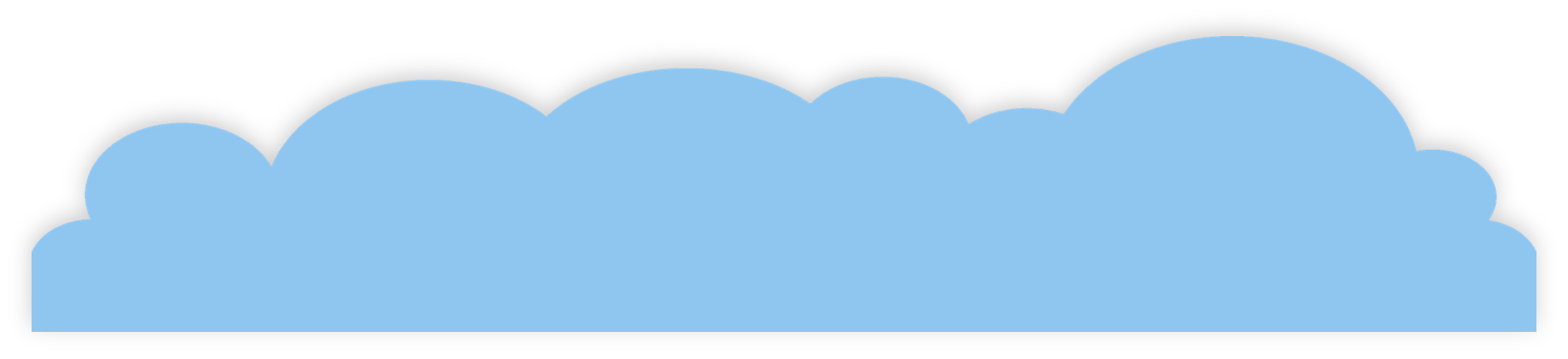 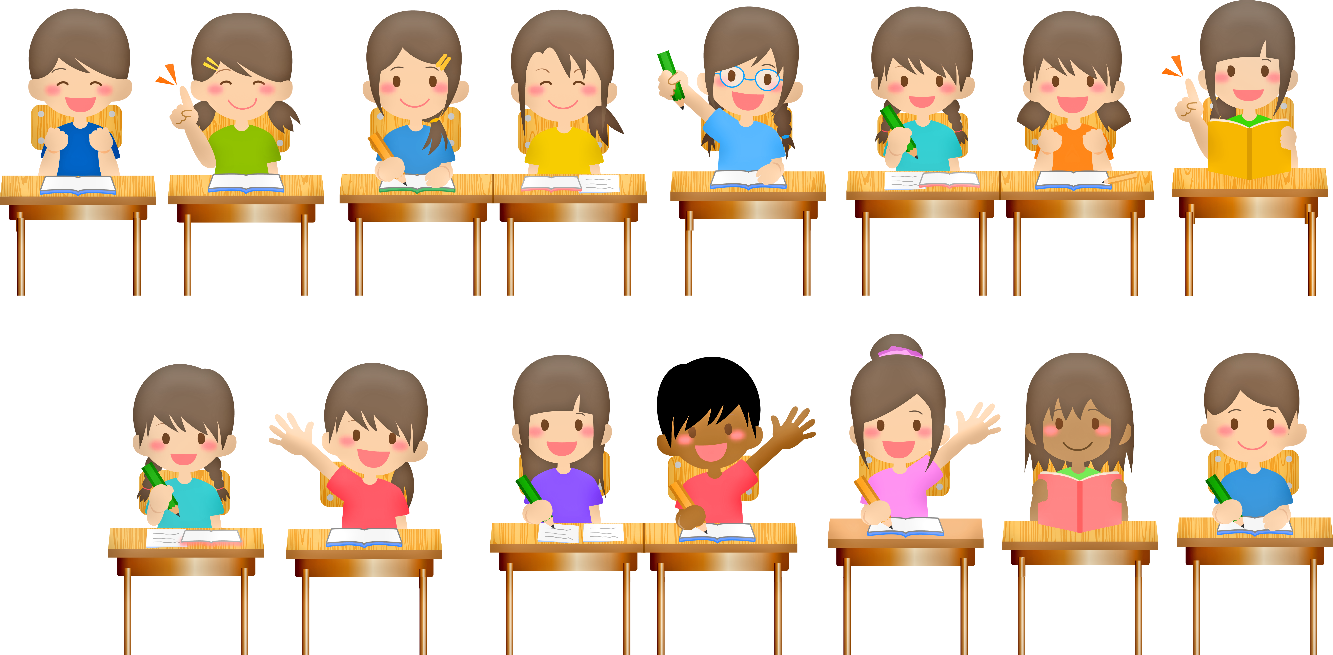 Đọc
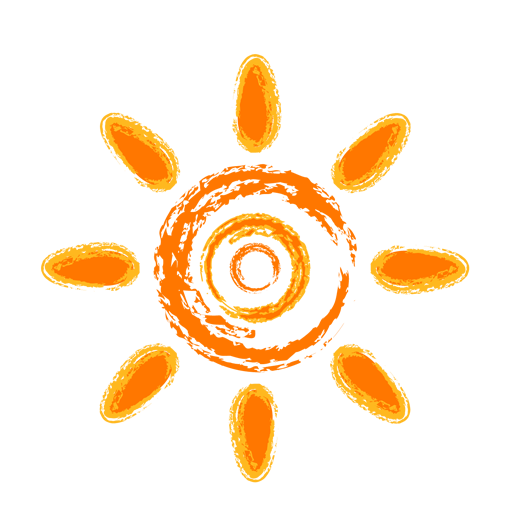 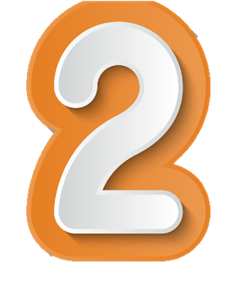 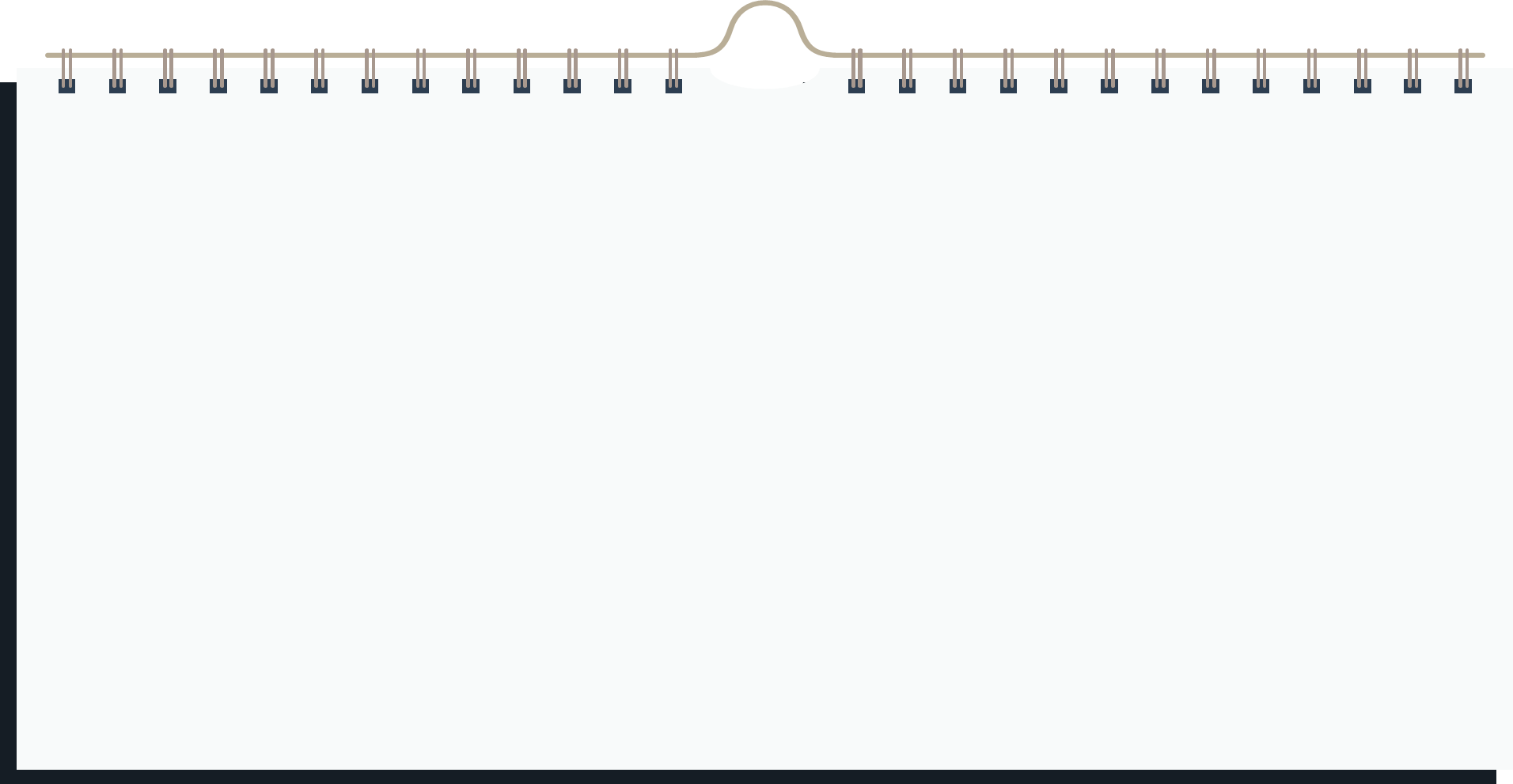 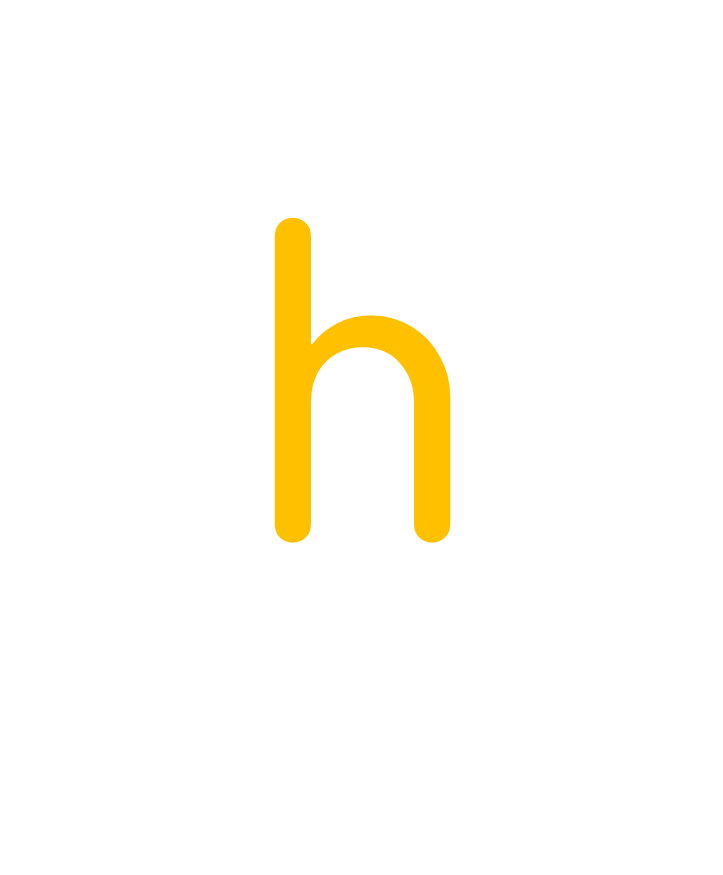 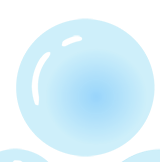 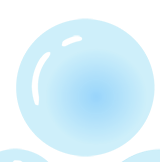 ngh
ng
Đọc
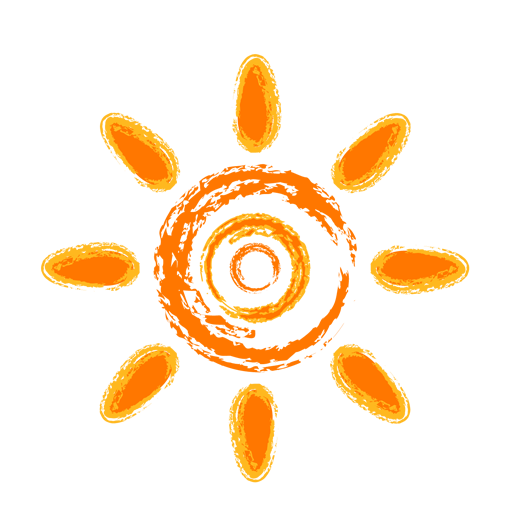 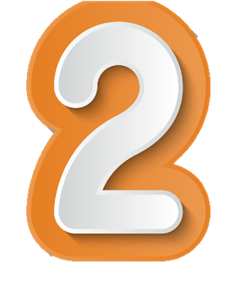 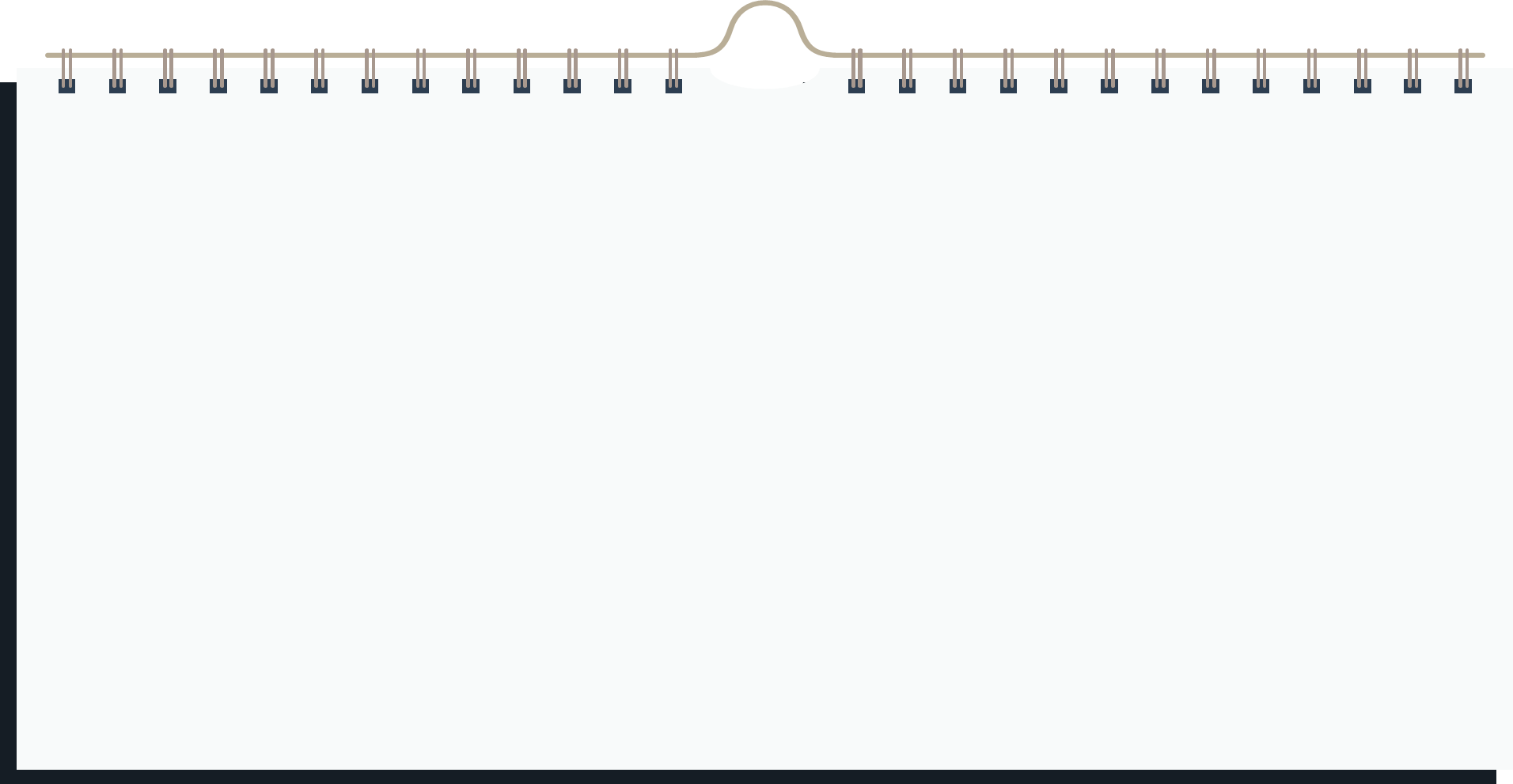 ng
ngh
ng
o
ngh
e
ngõ
nghé
Đọc
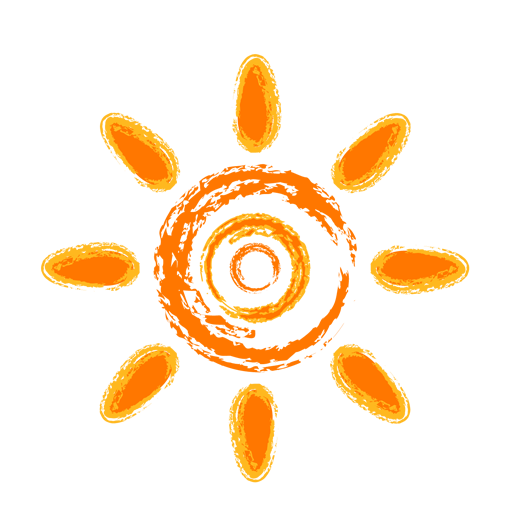 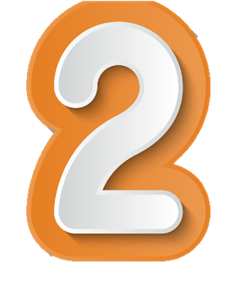 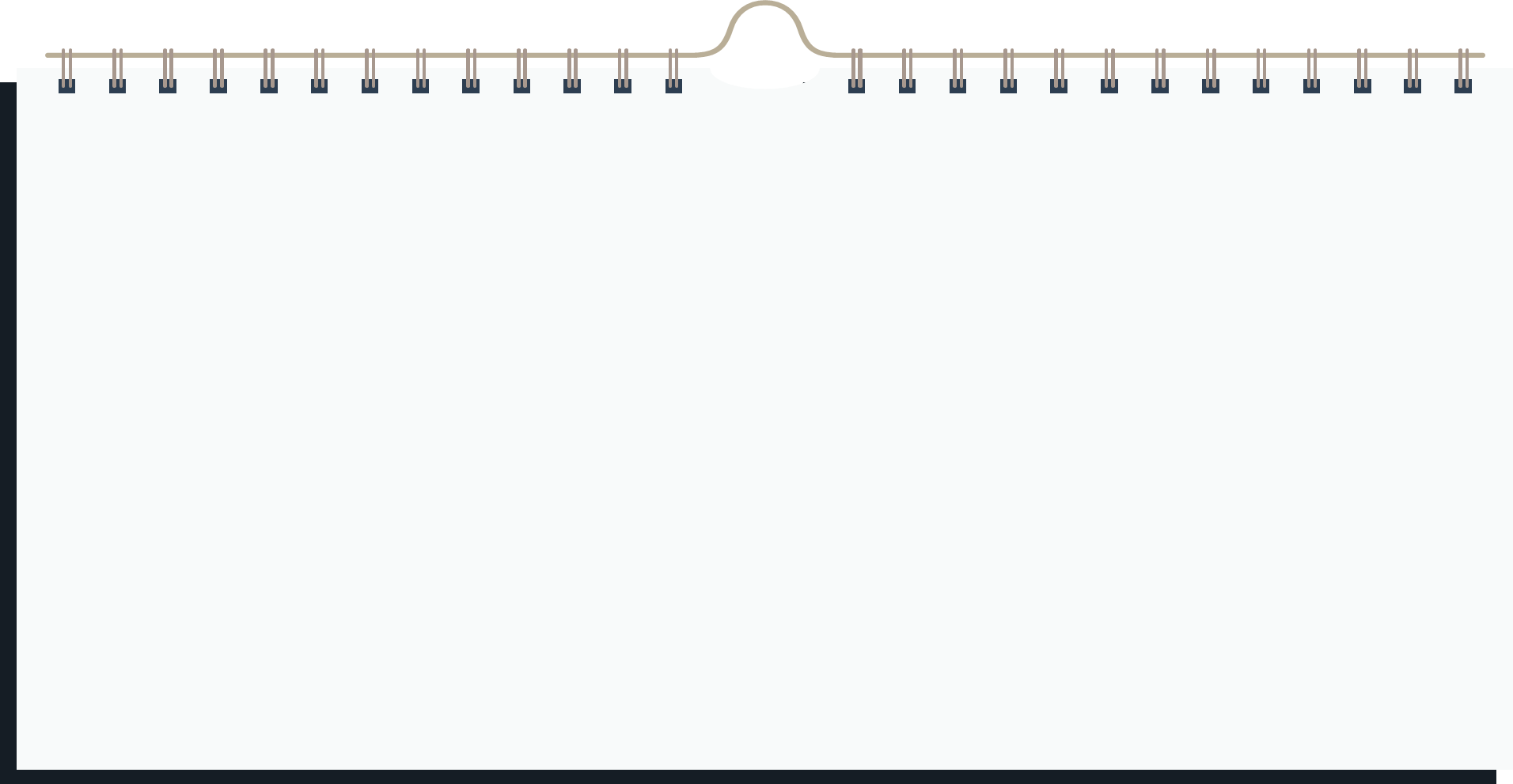 ngã
ngủ
ngự
nghe
nghé
nghĩ
Đọc
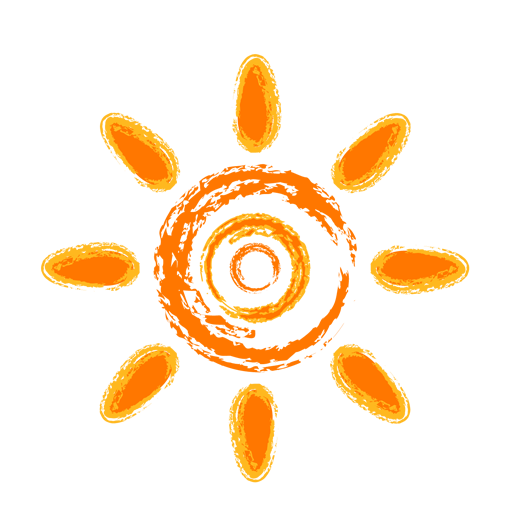 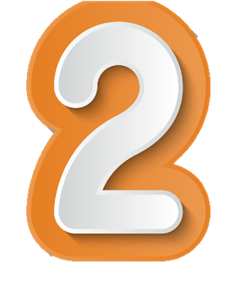 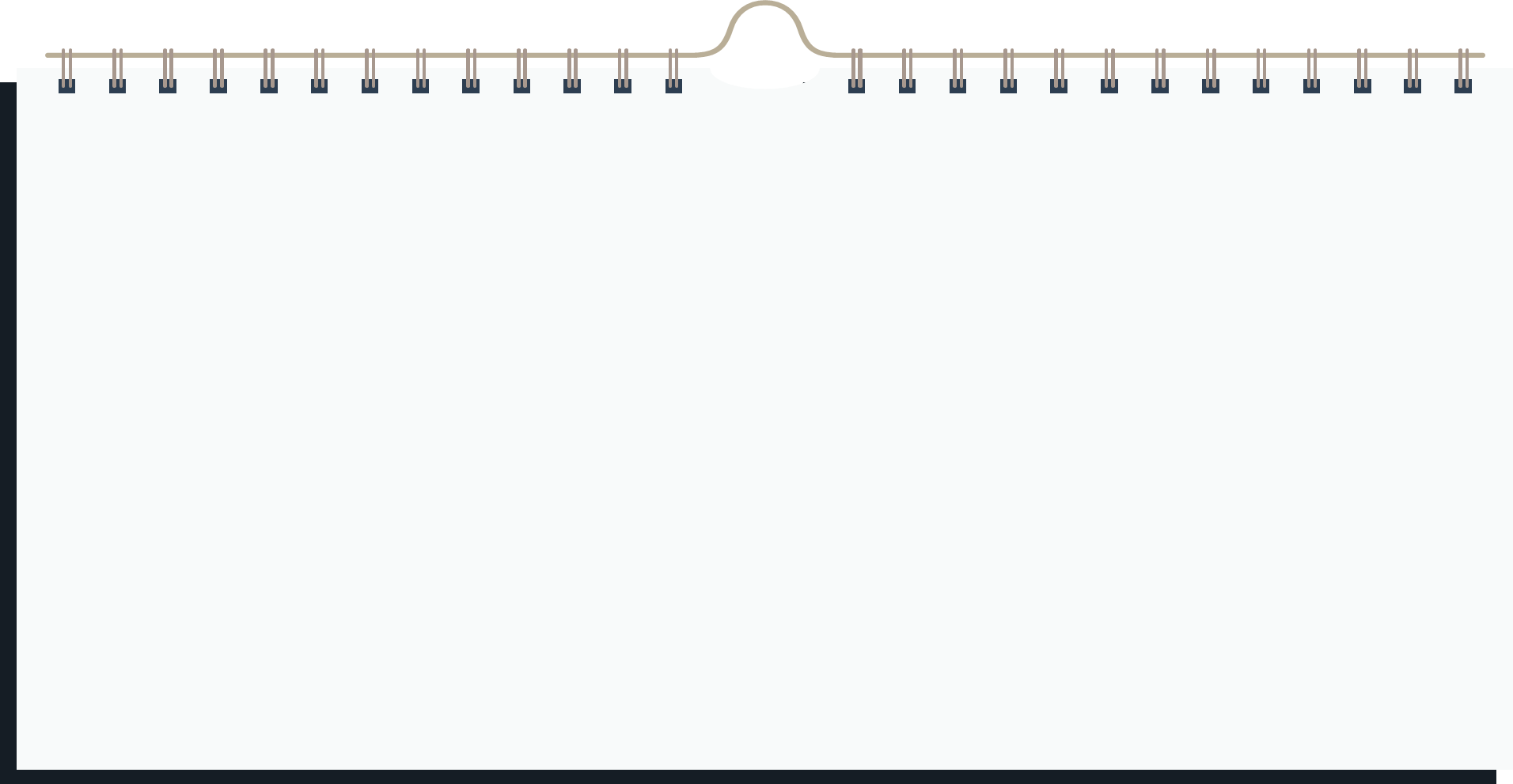 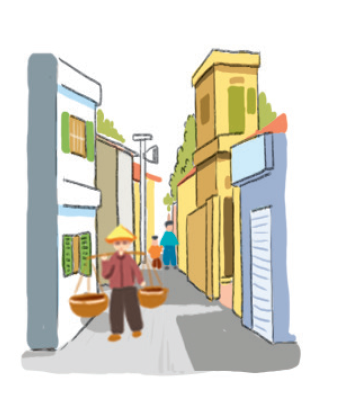 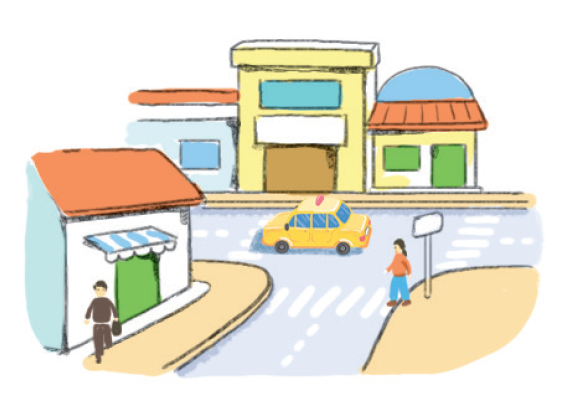 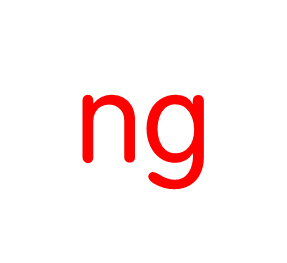 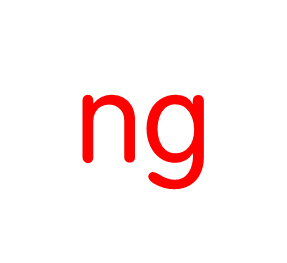 ngõ nhỏ
ngã ba
Đọc
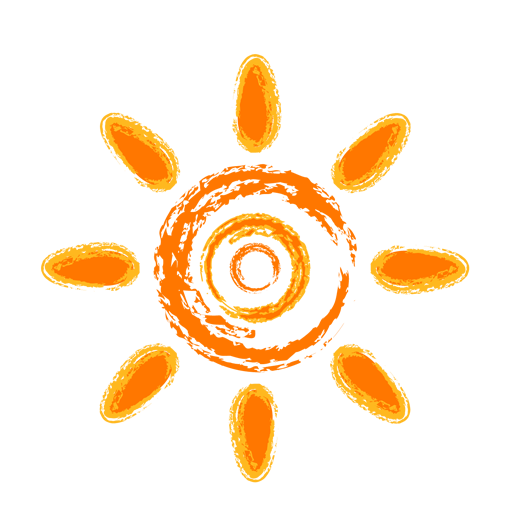 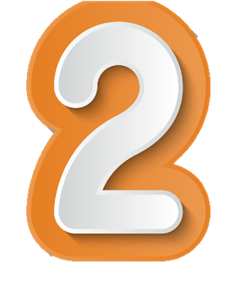 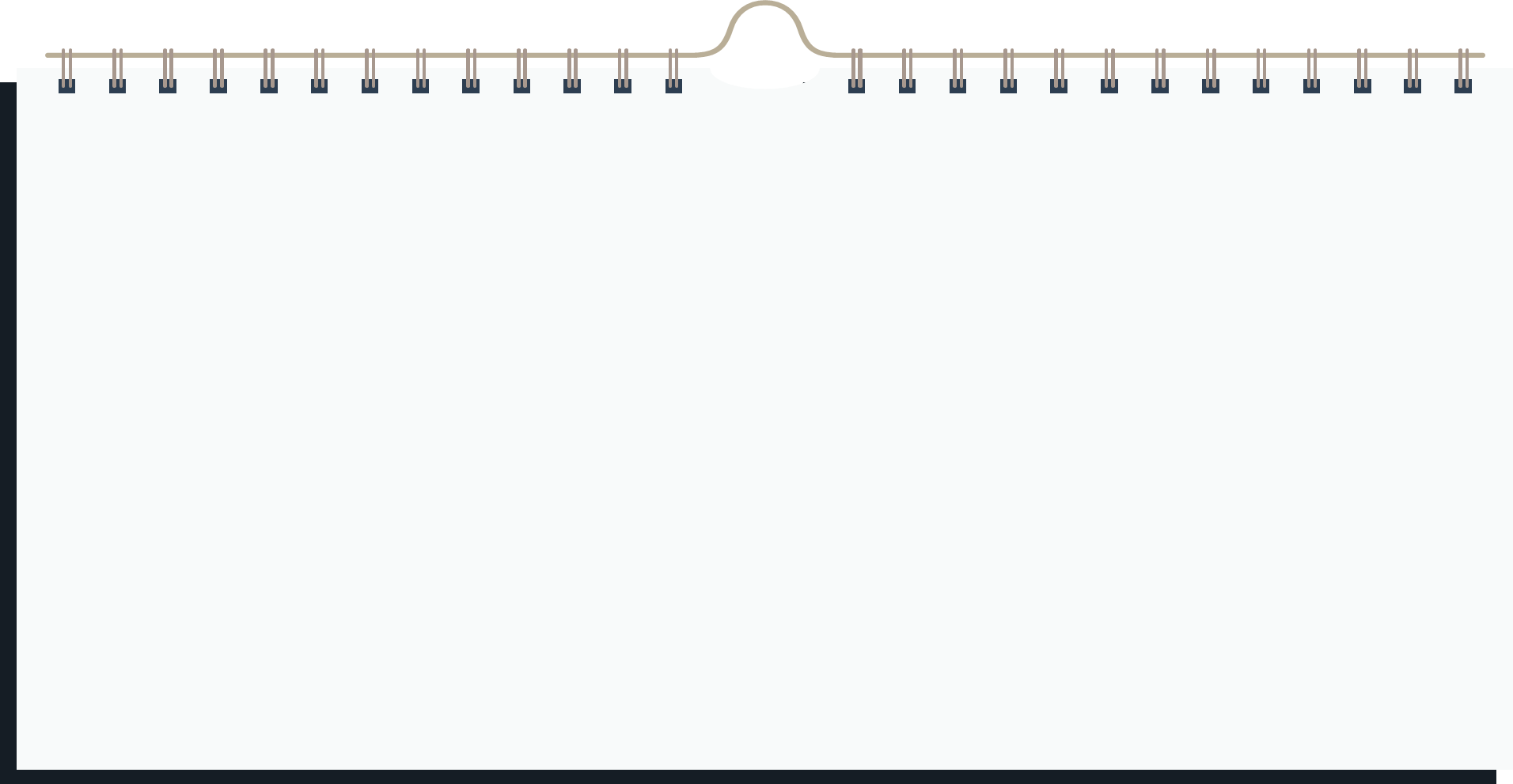 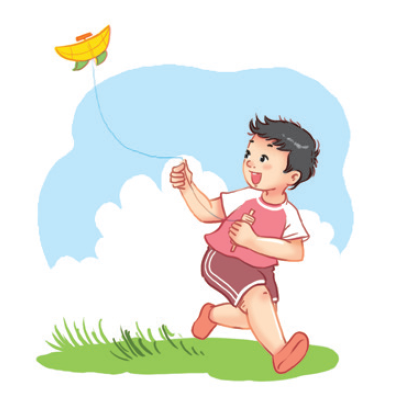 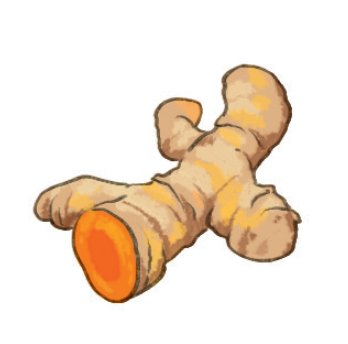 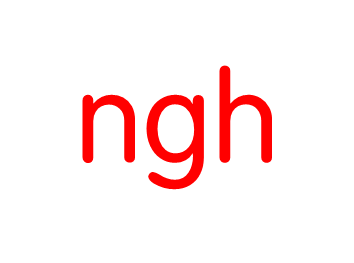 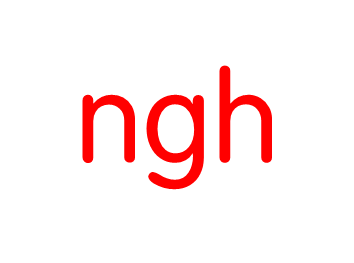 củ nghệ
nghỉ hè
Đọc
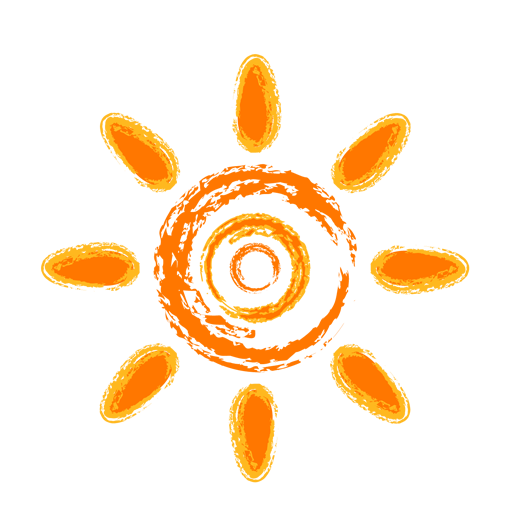 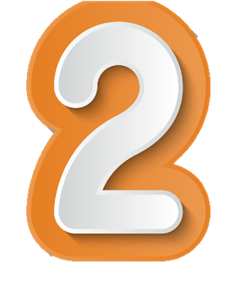 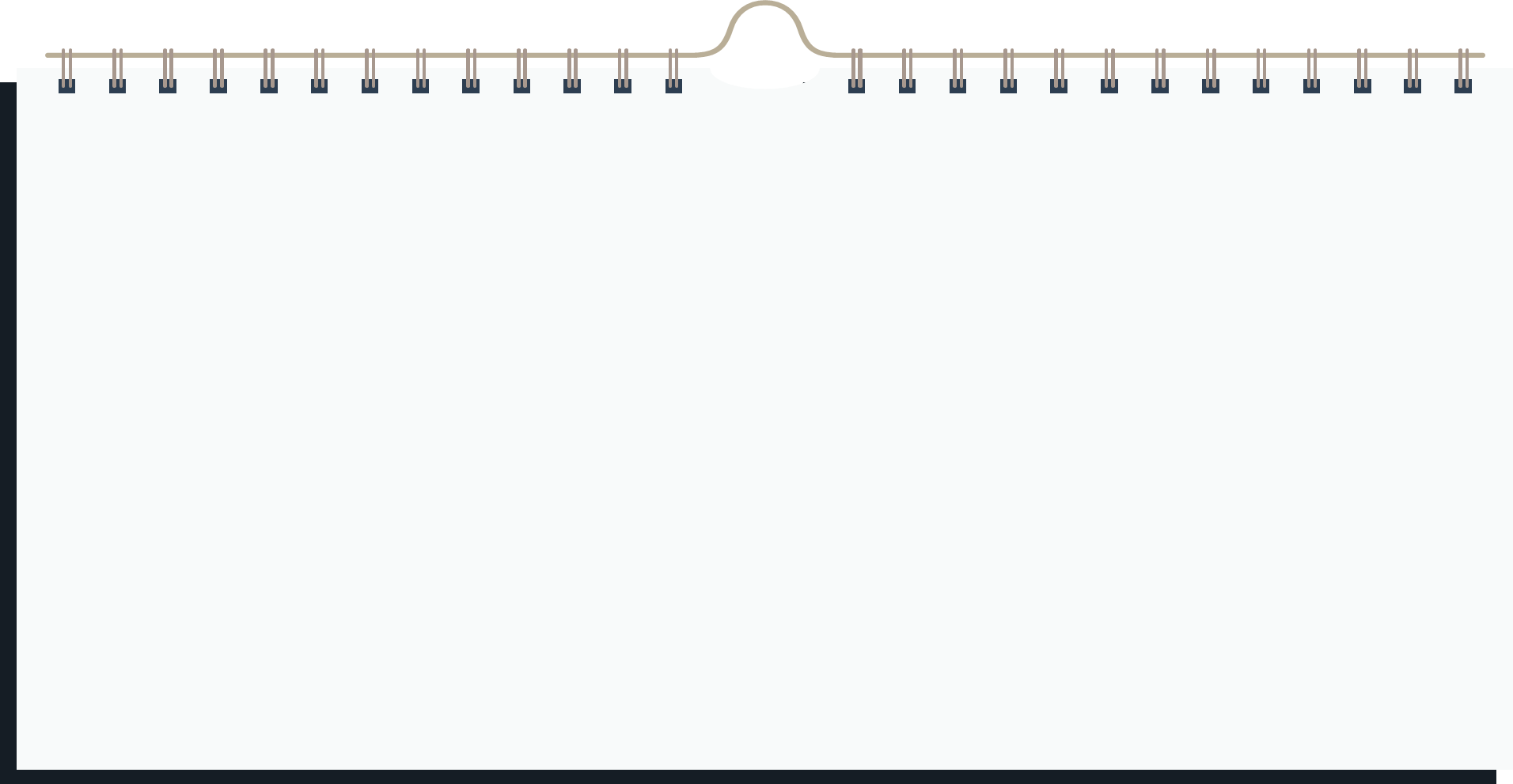 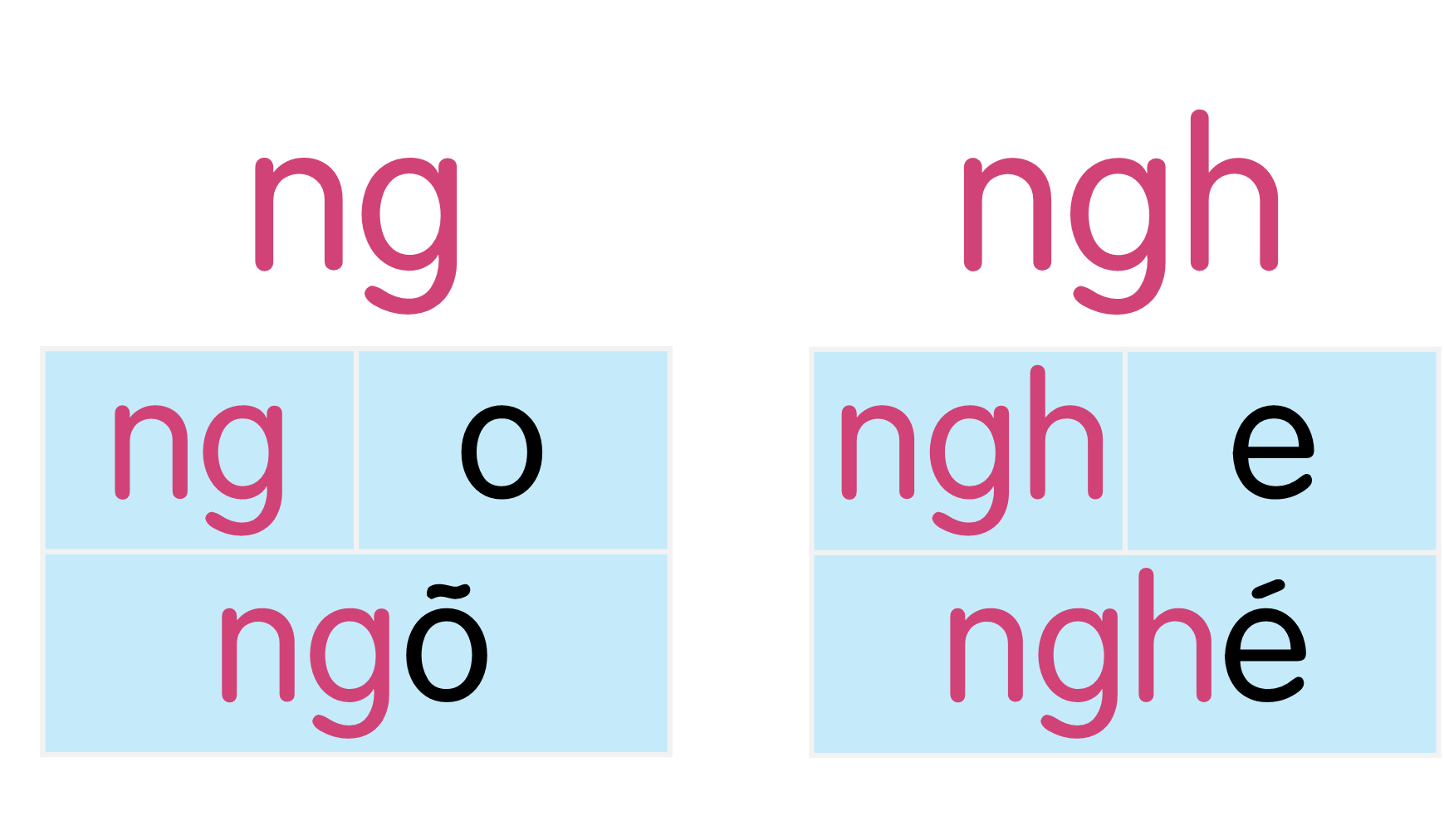 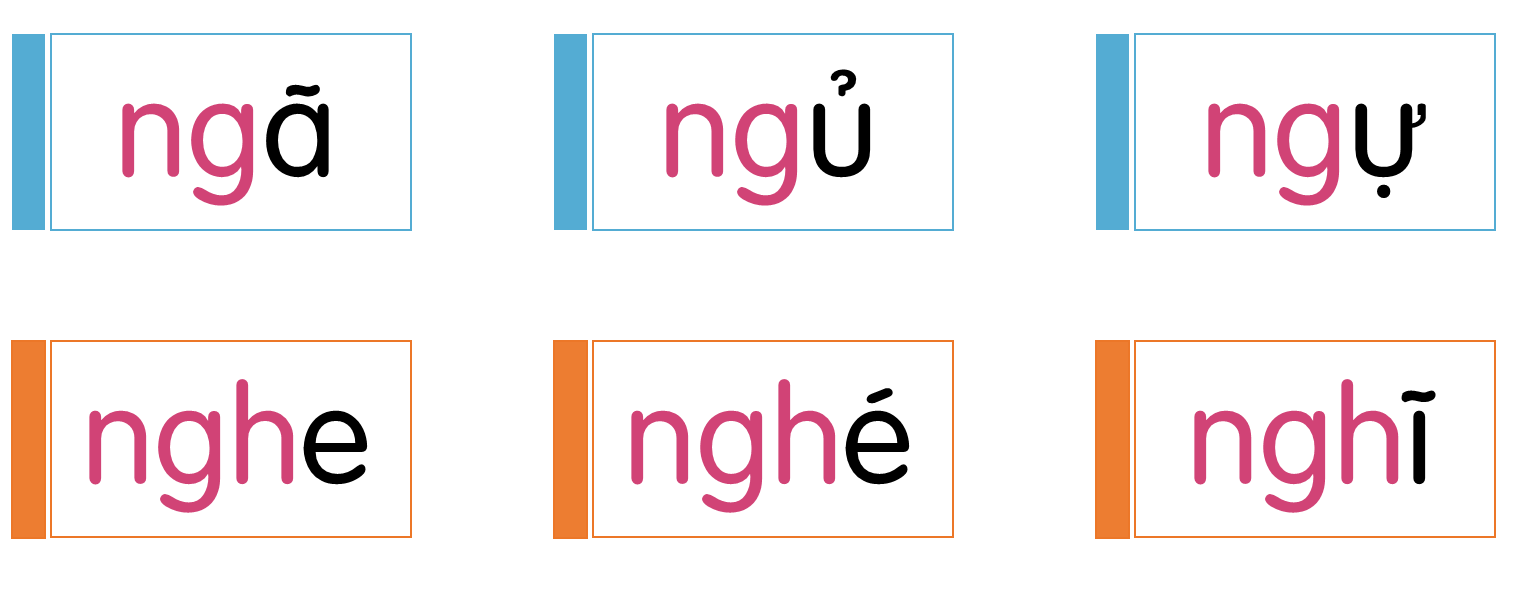 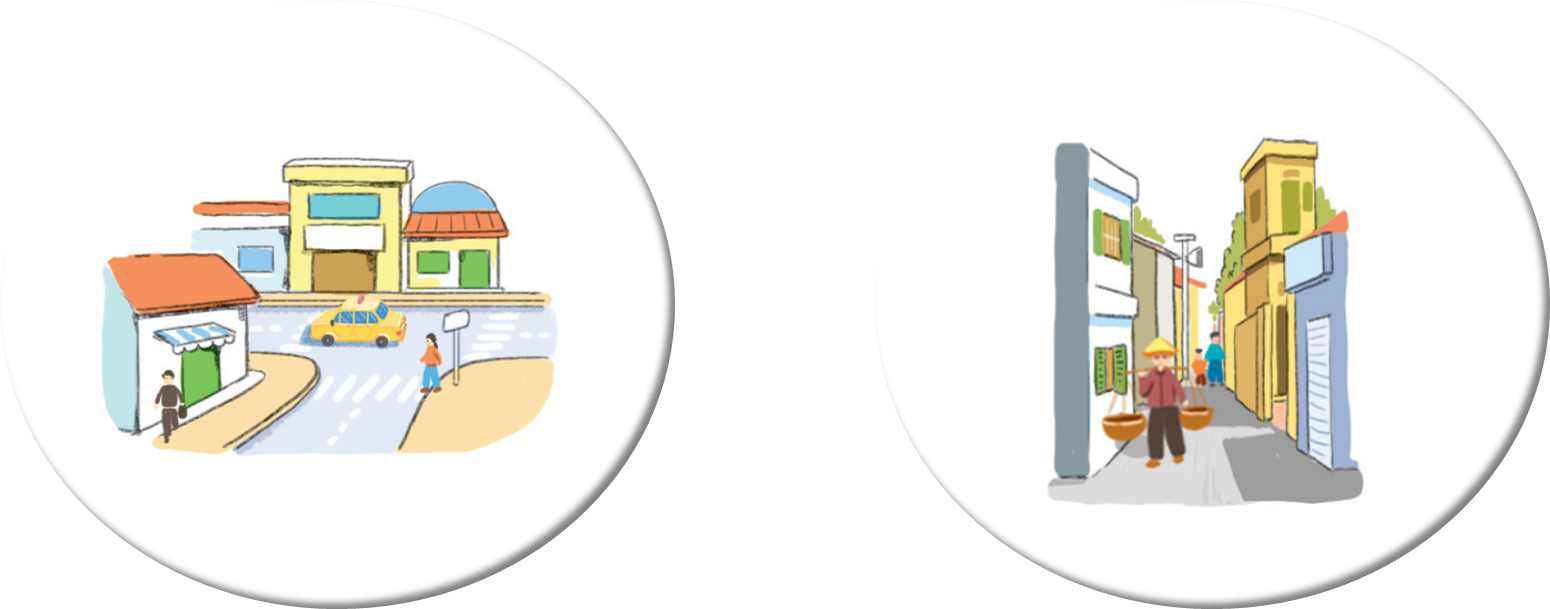 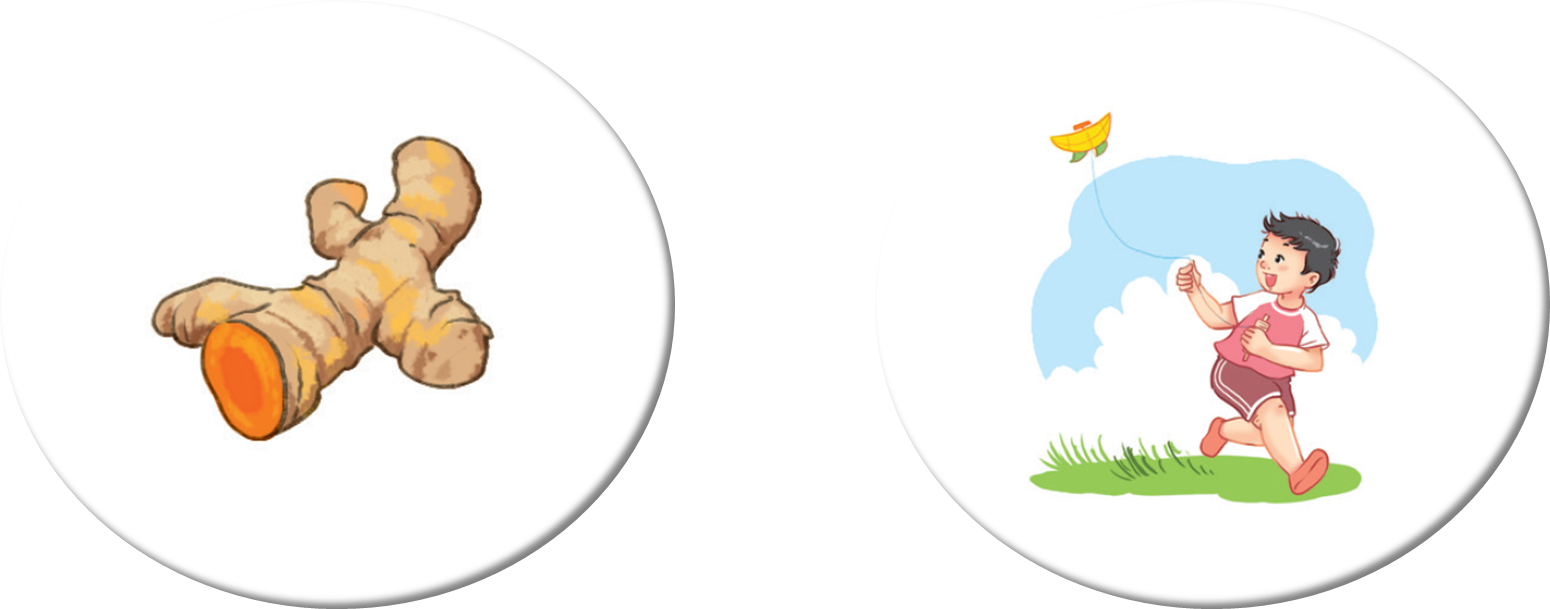 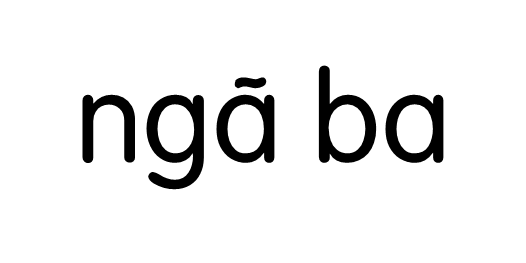 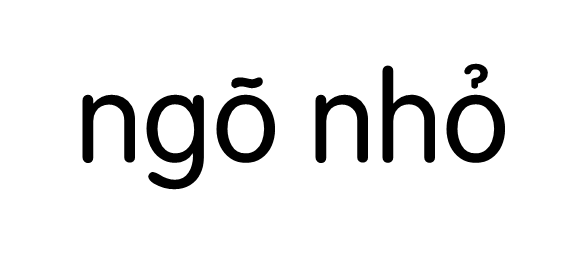 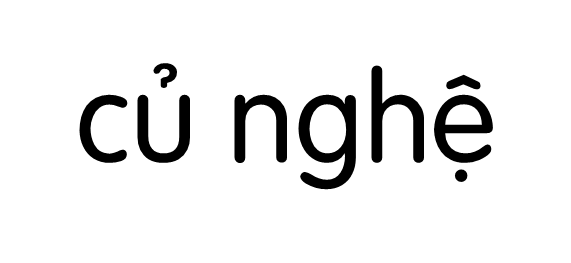 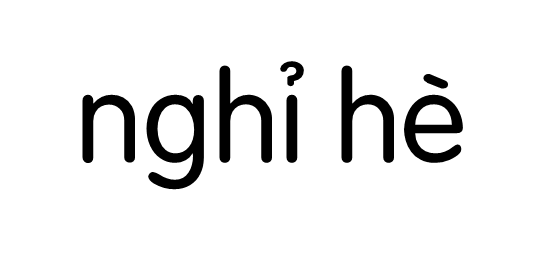 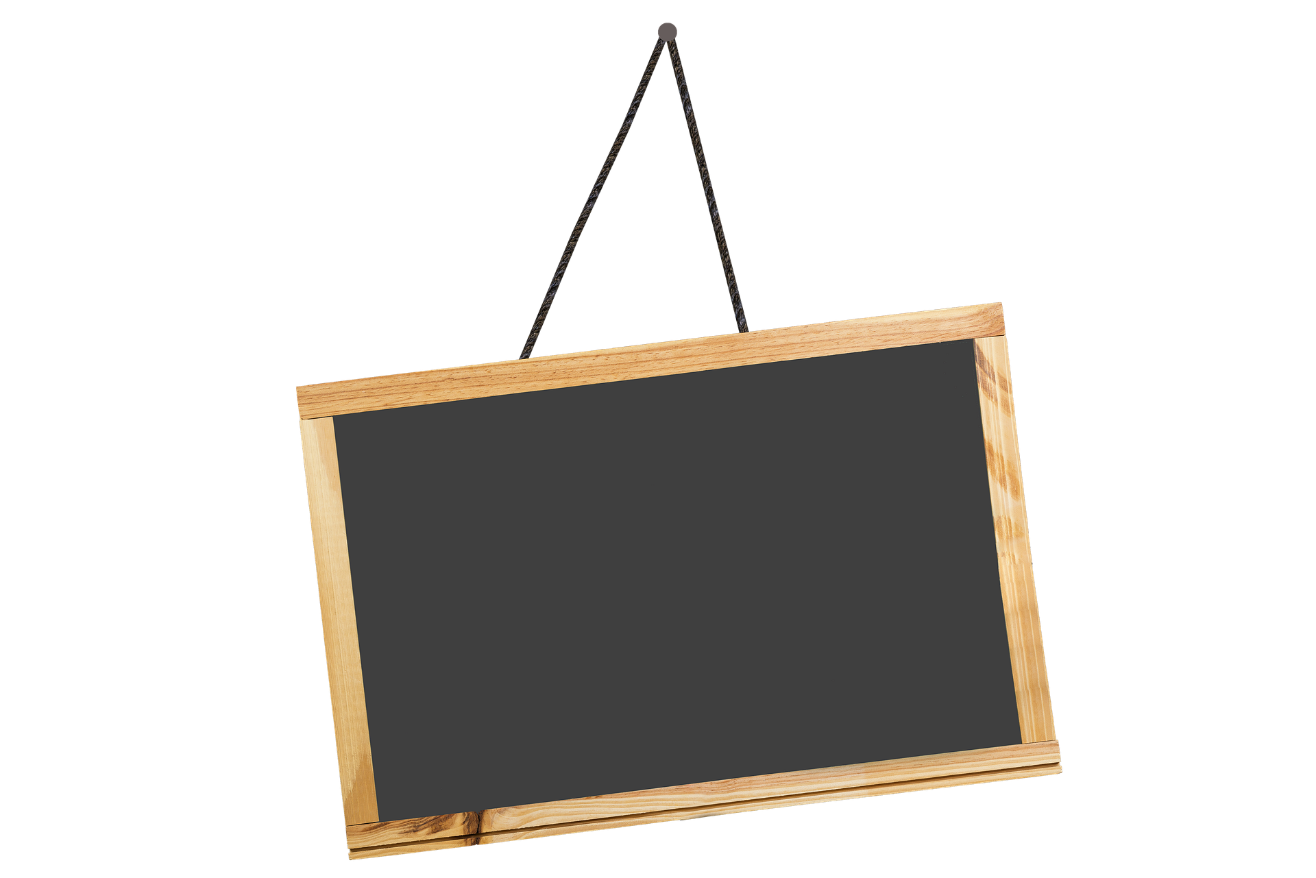 03
TÔ VÀ VIẾT
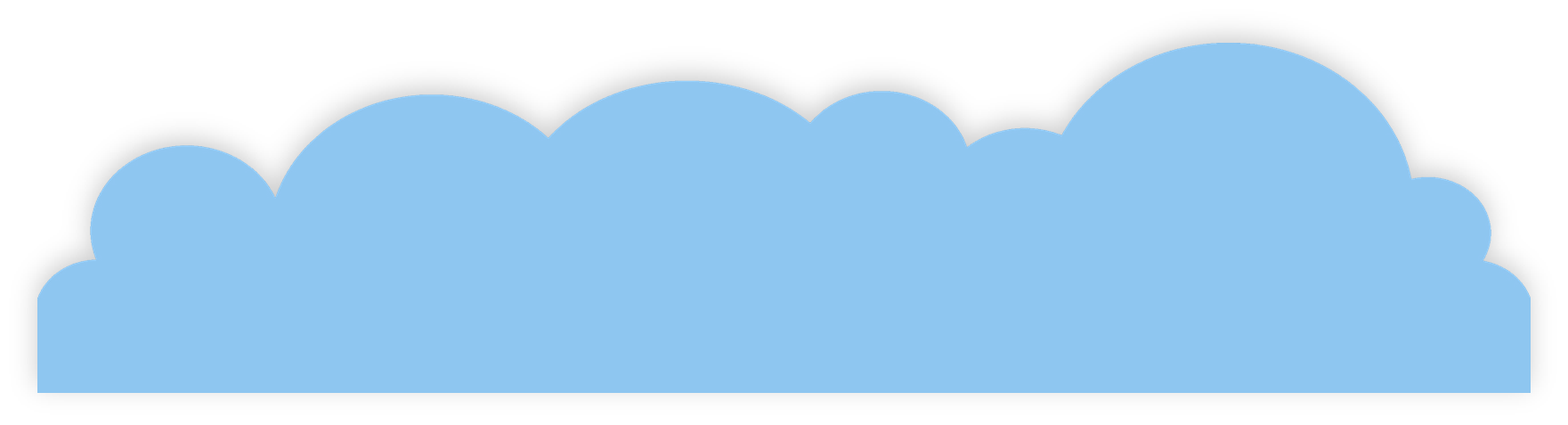 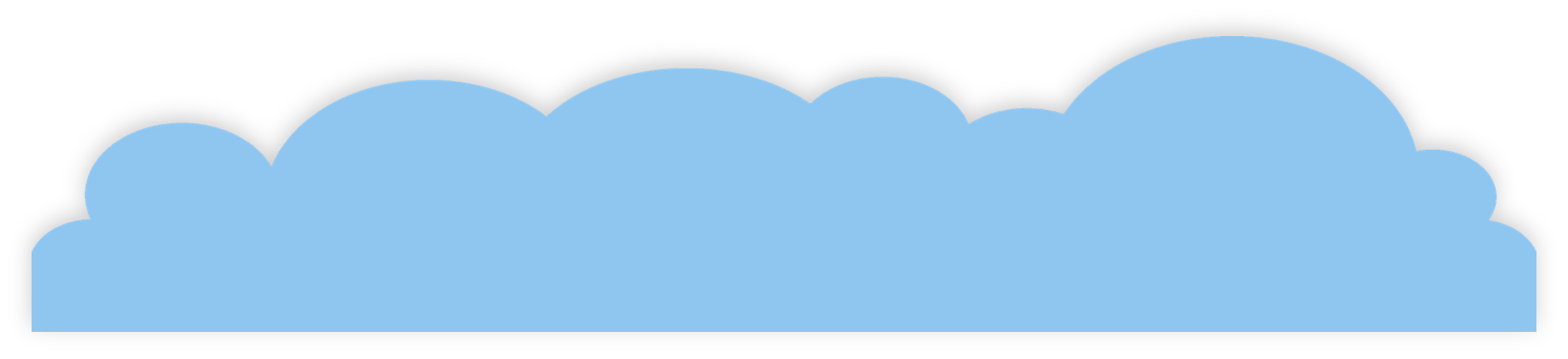 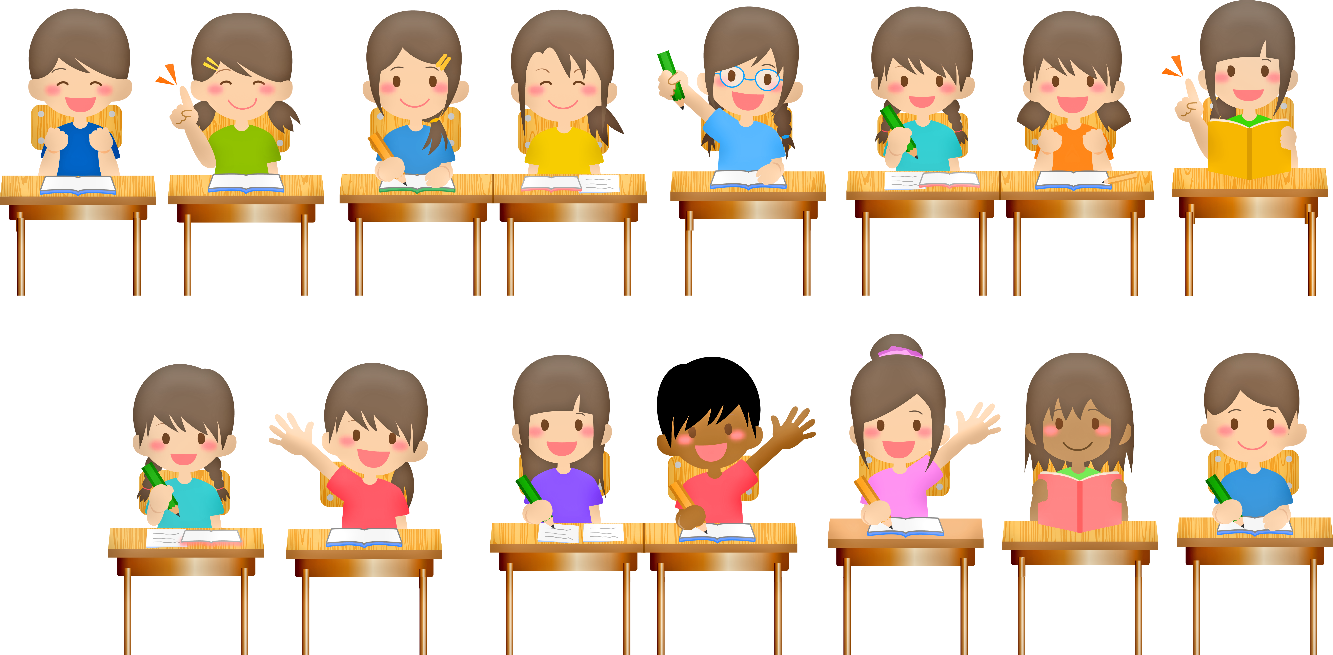 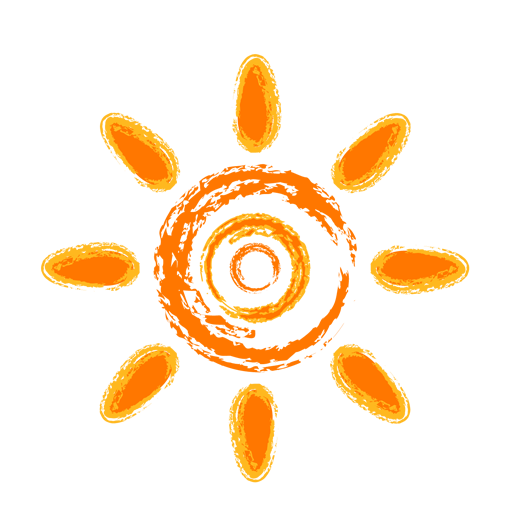 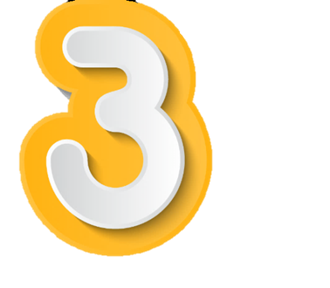 Tô và viết
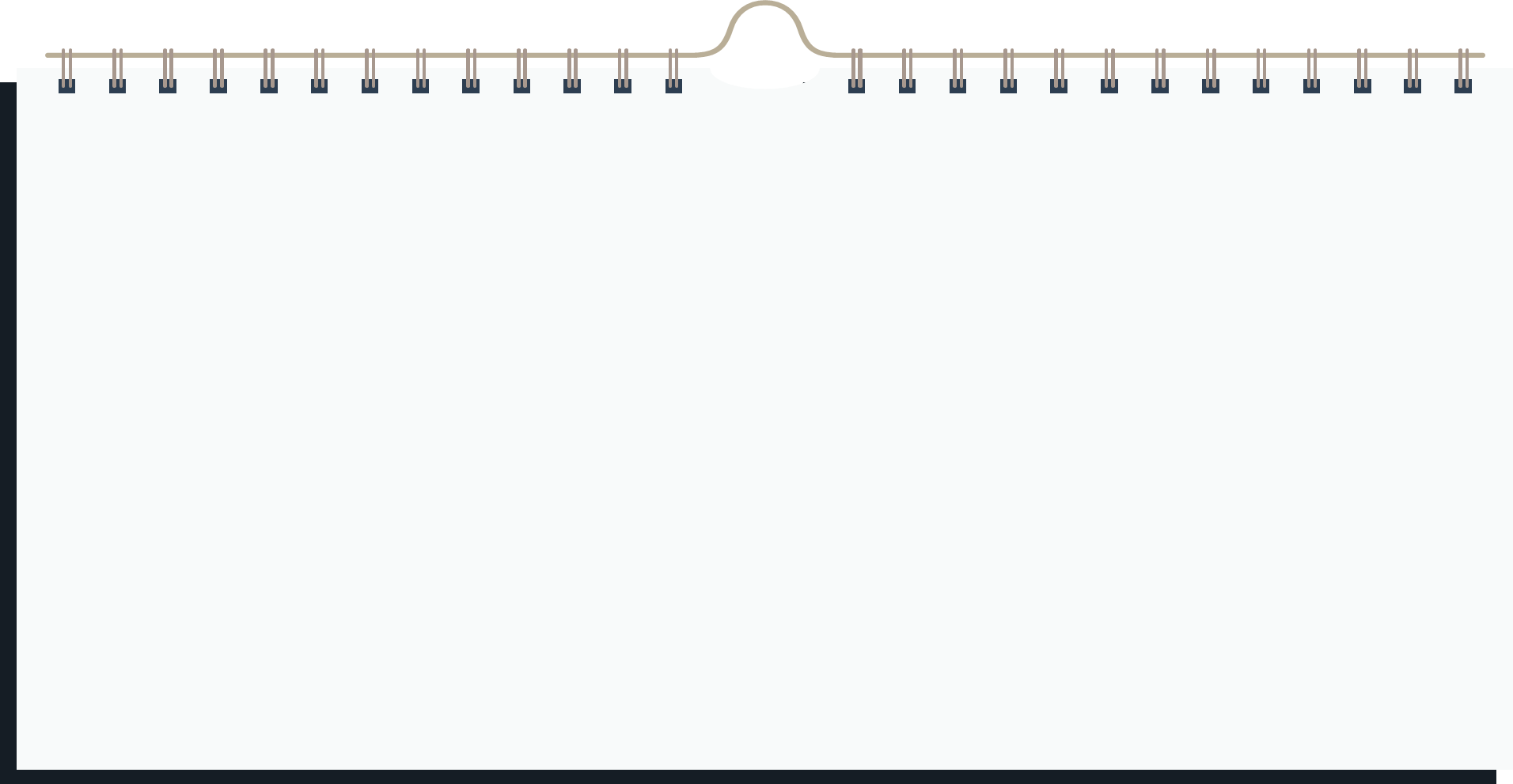 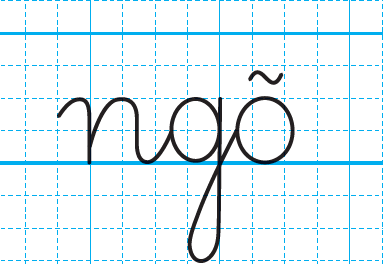 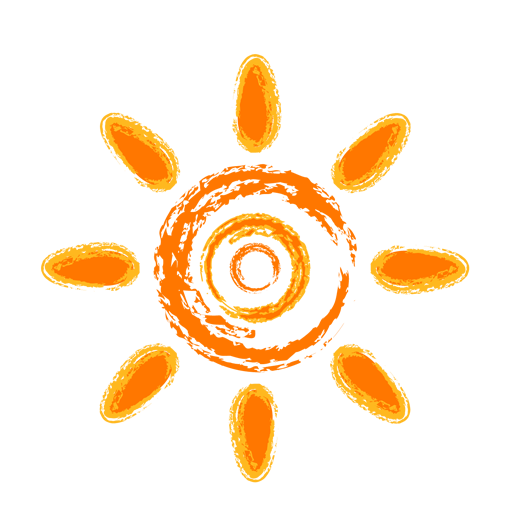 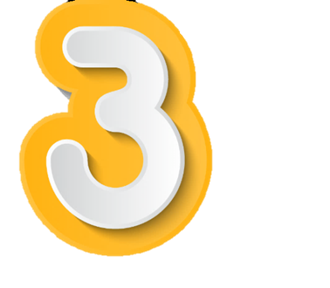 Tô và viết
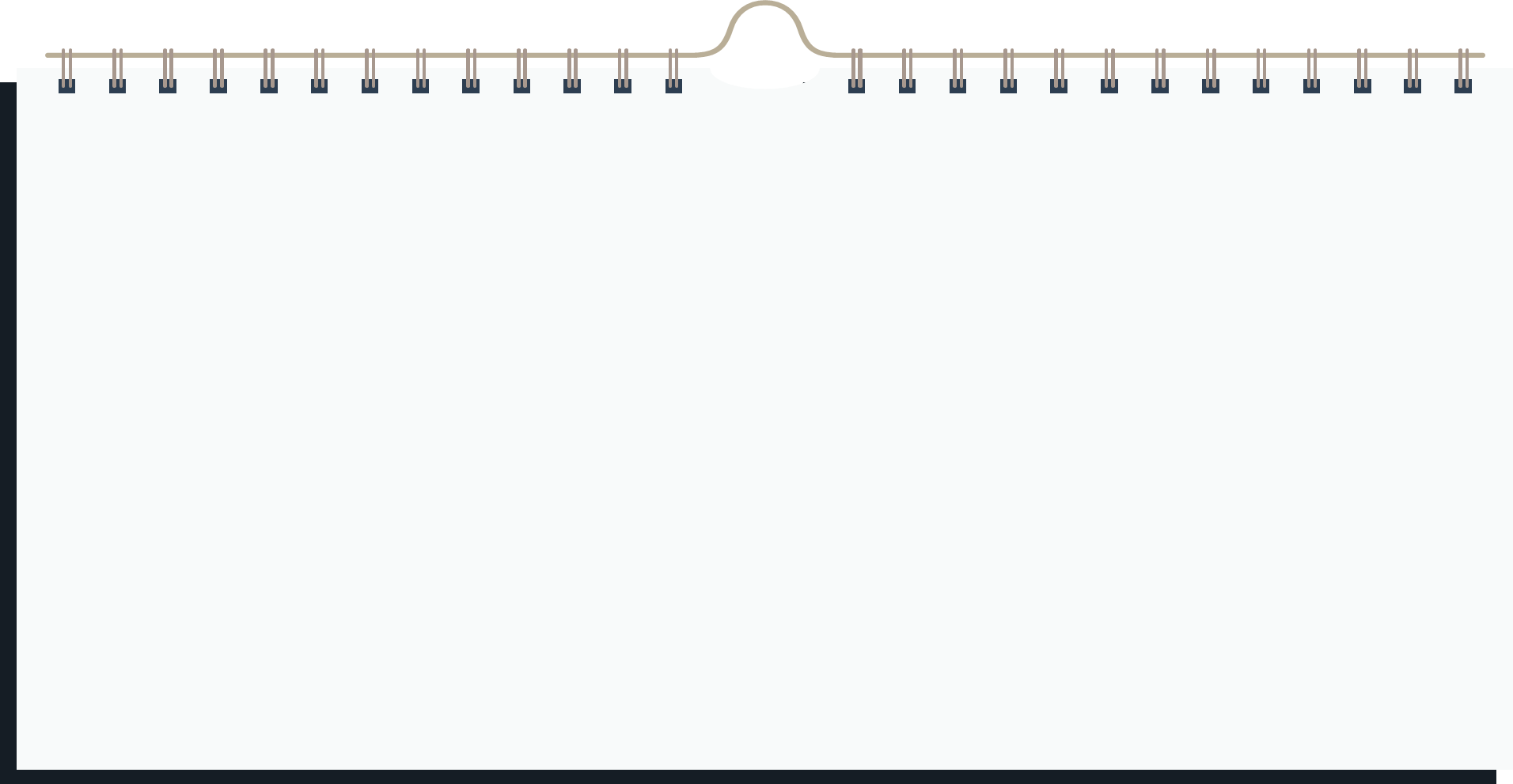 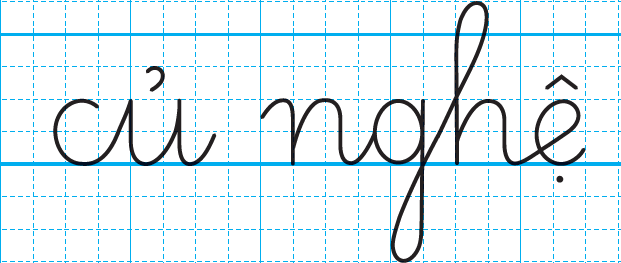 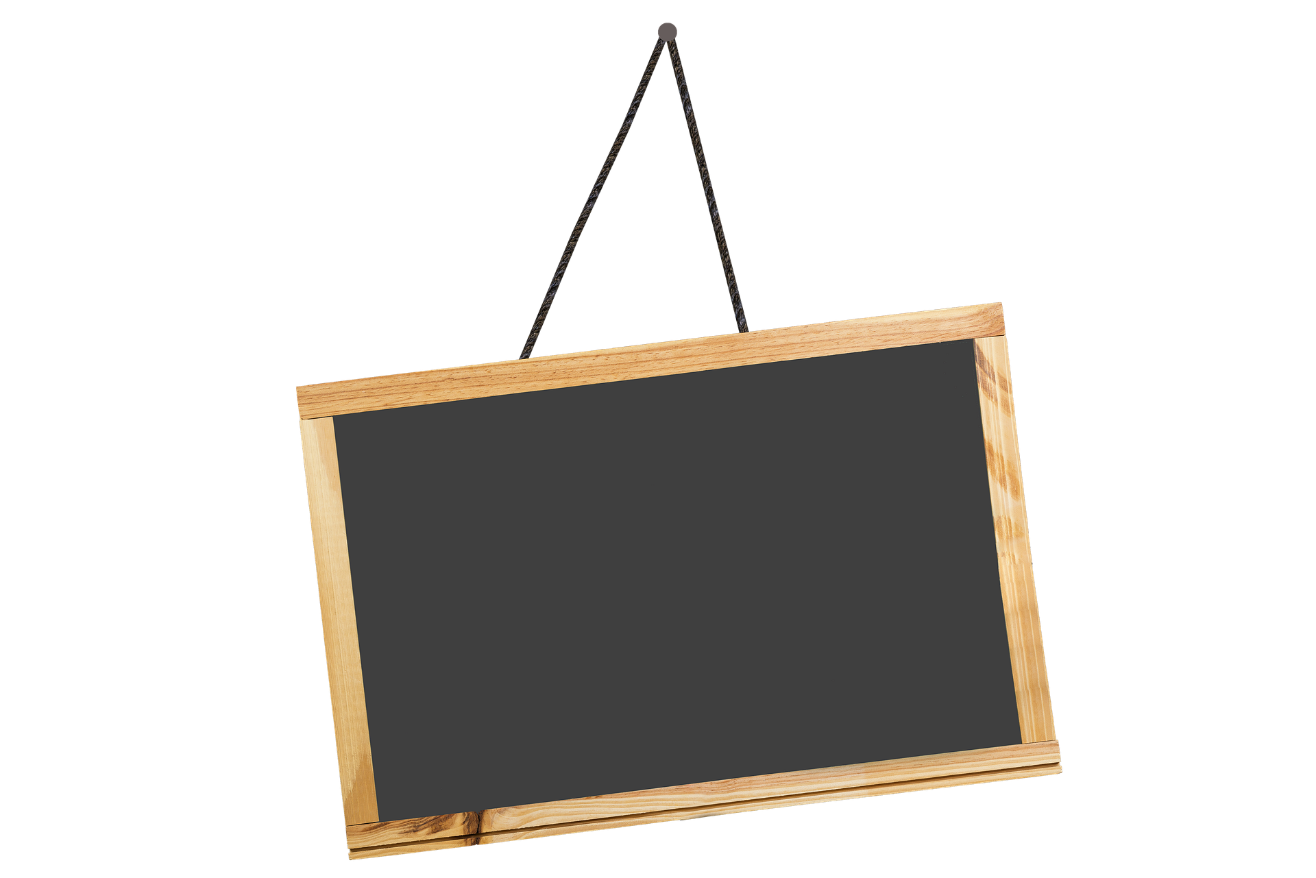 04
ĐỌC
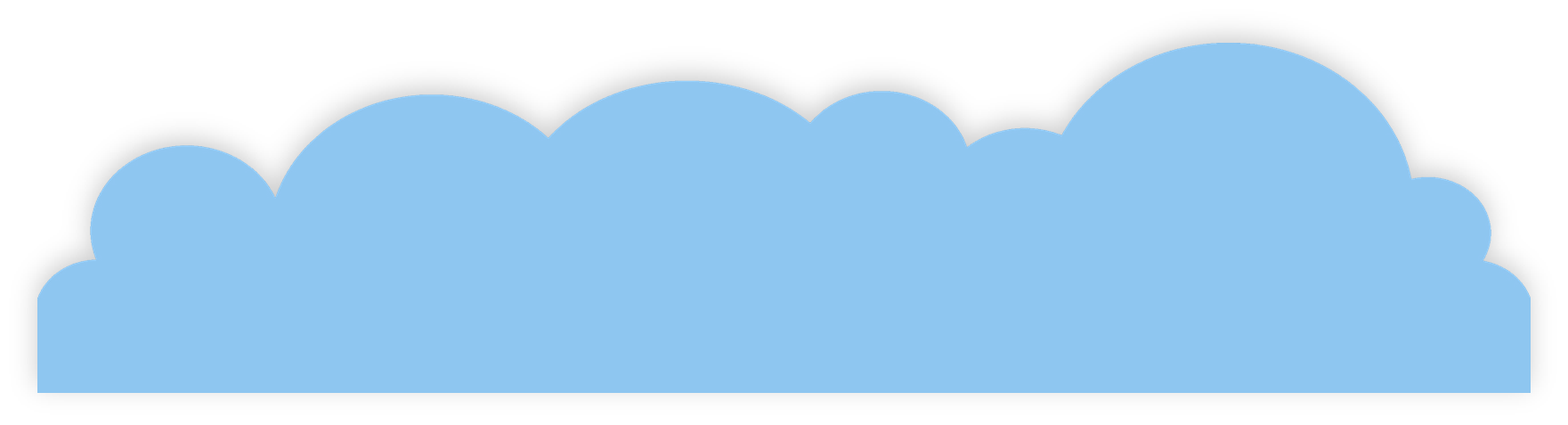 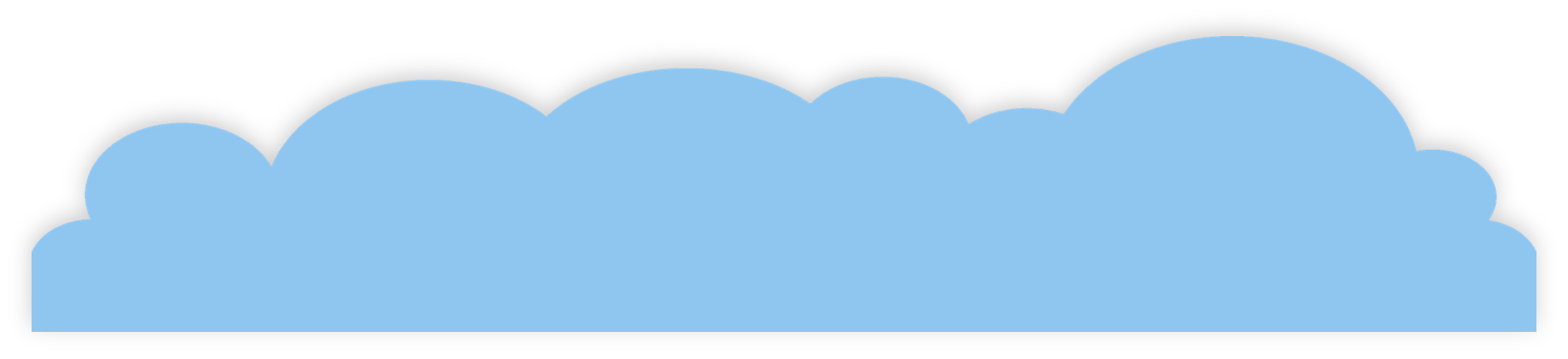 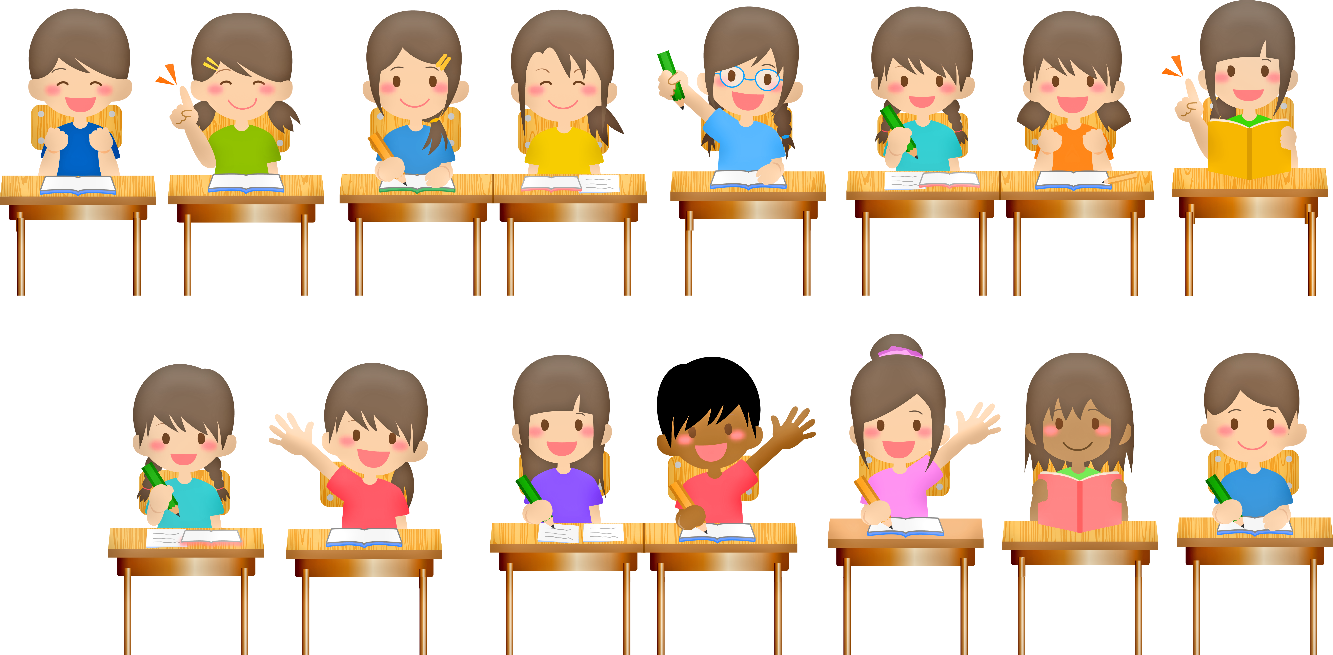 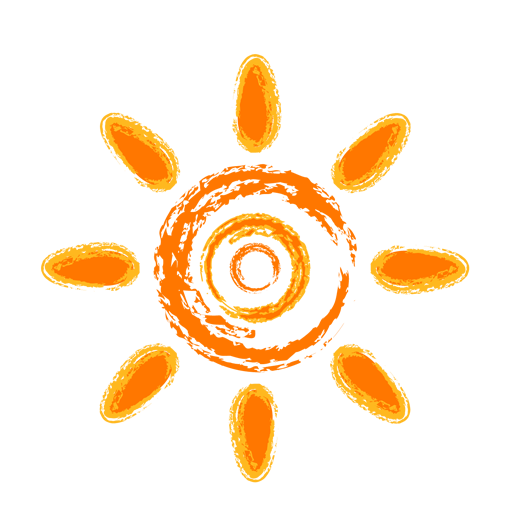 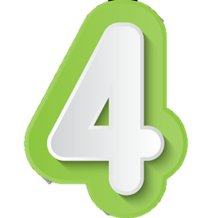 Đọc
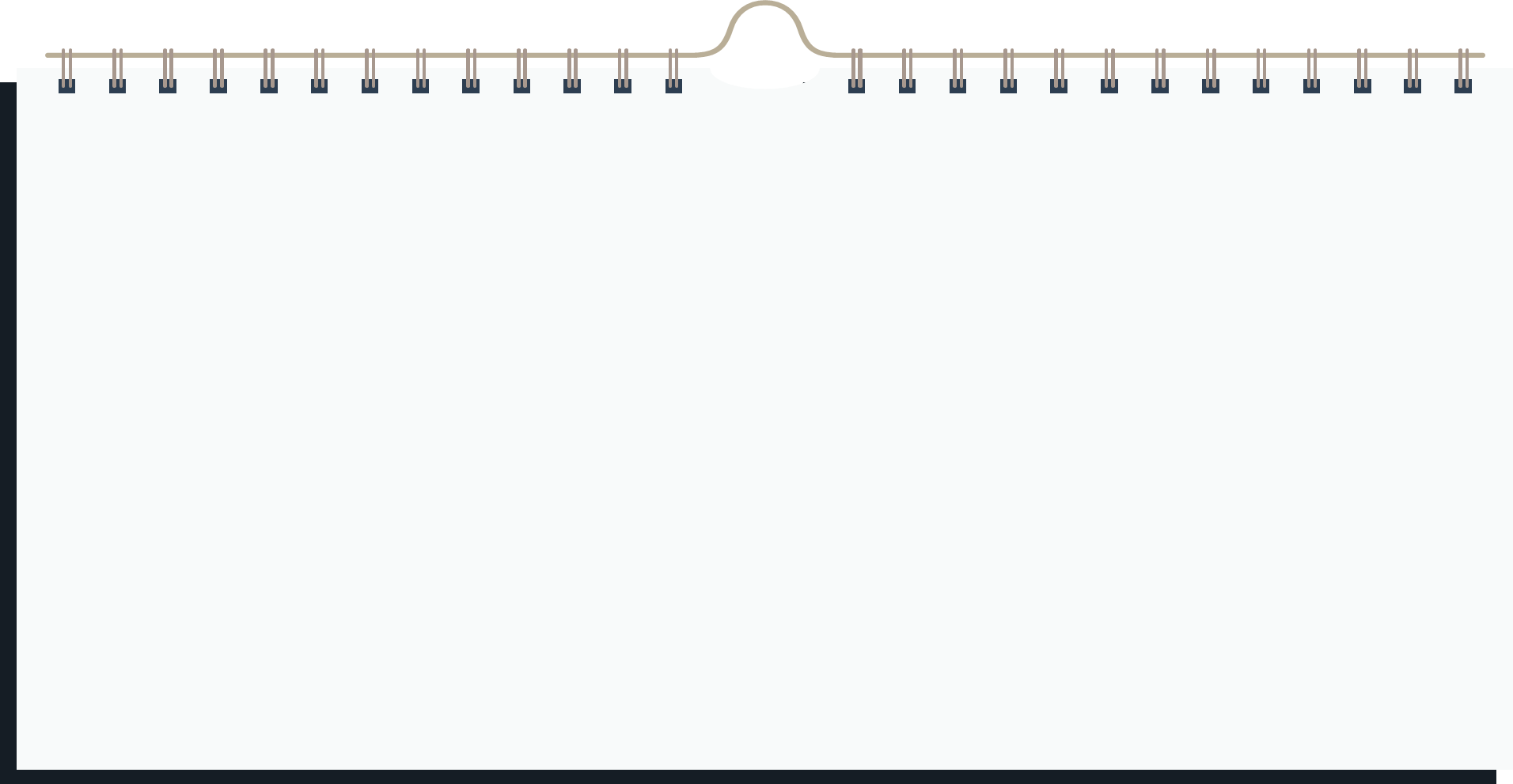 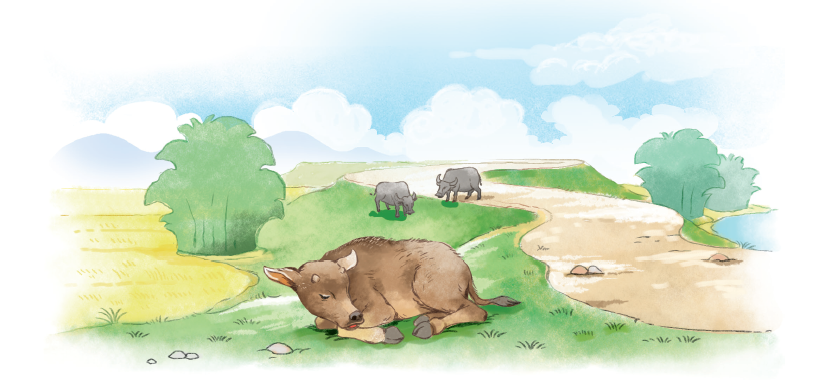 Ngh
ng
Nghé đã no cỏ. Nghé ngủ ở bờ đê.
Ngh
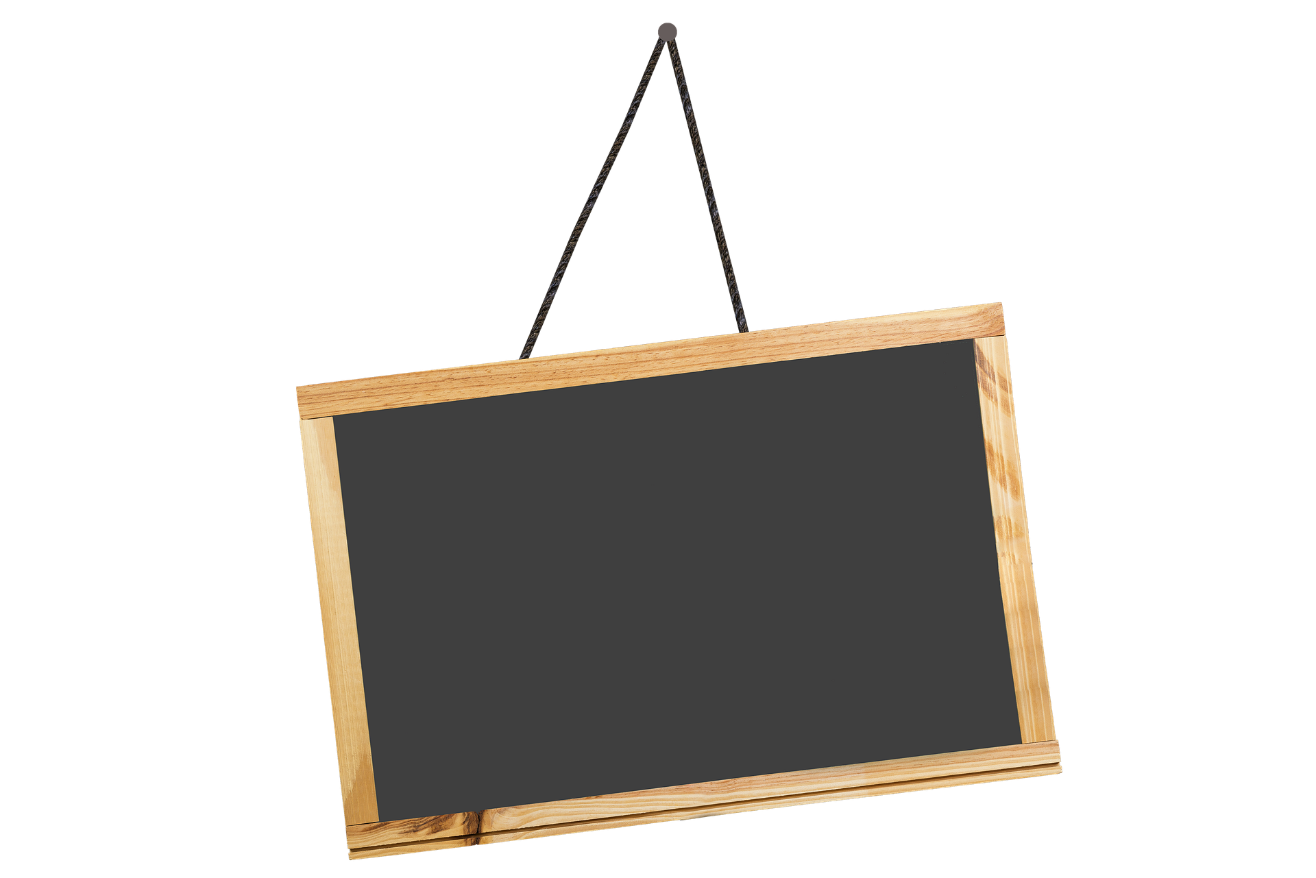 05
NÓI
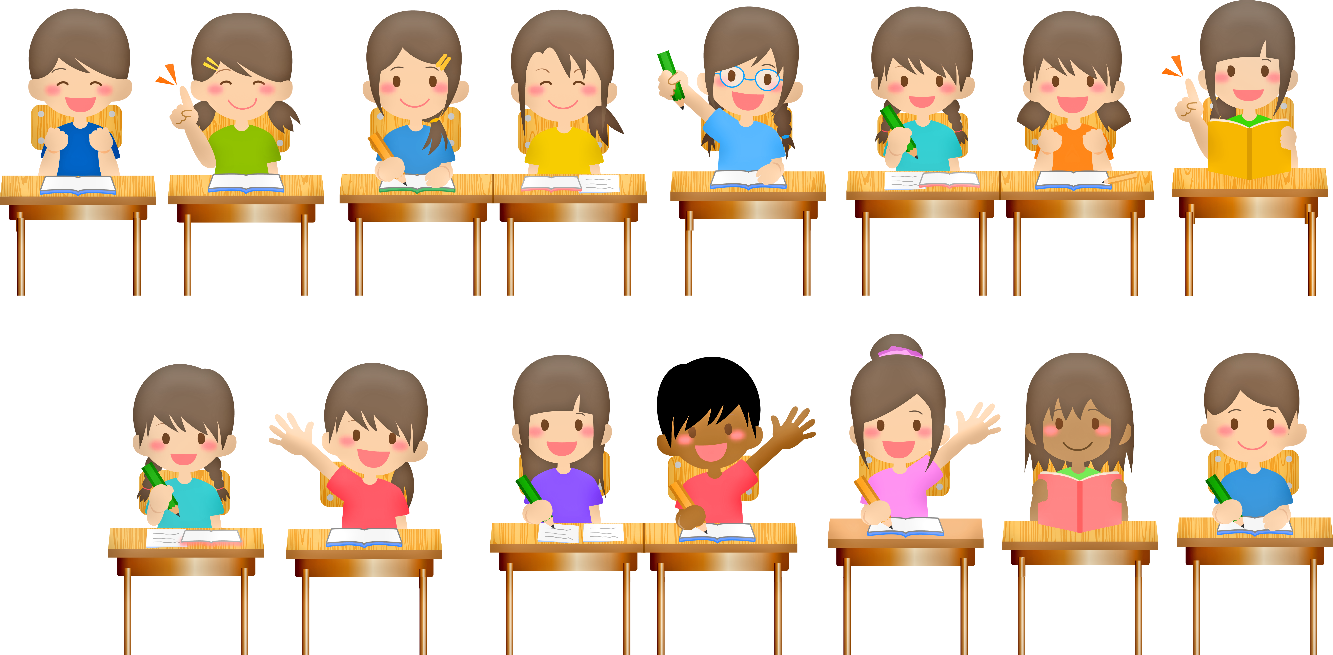 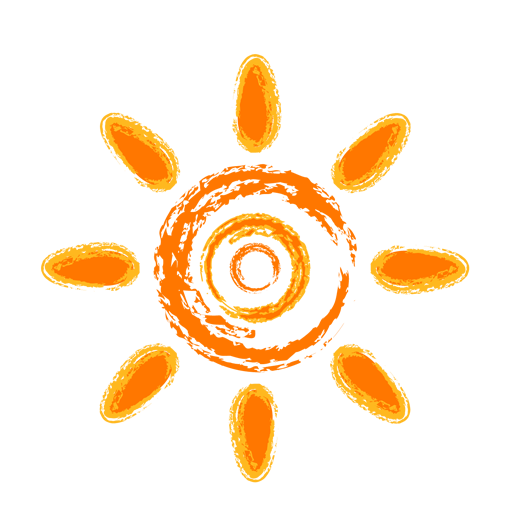 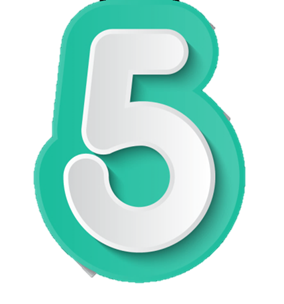 Đọc
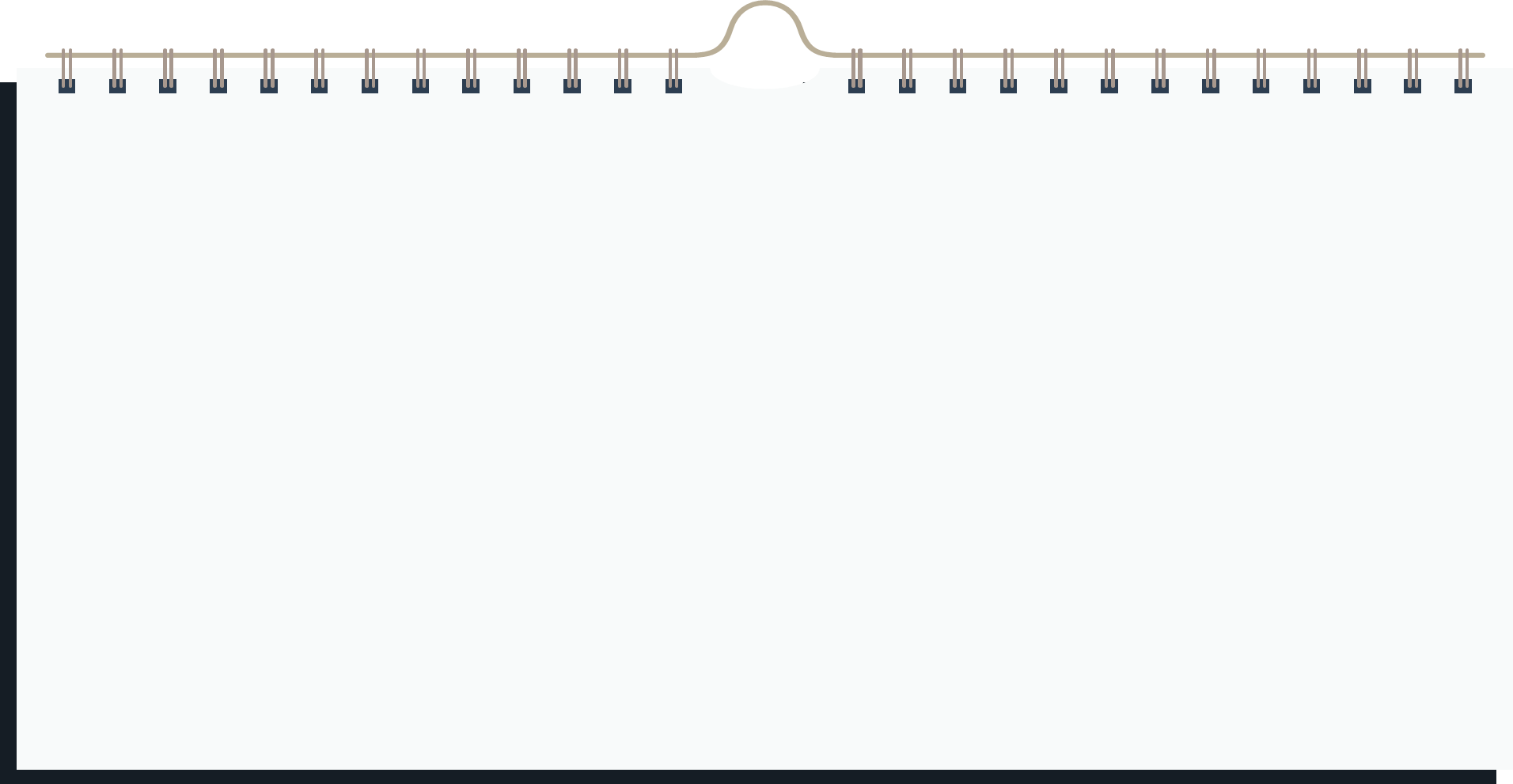 Thăm vườn bách thú
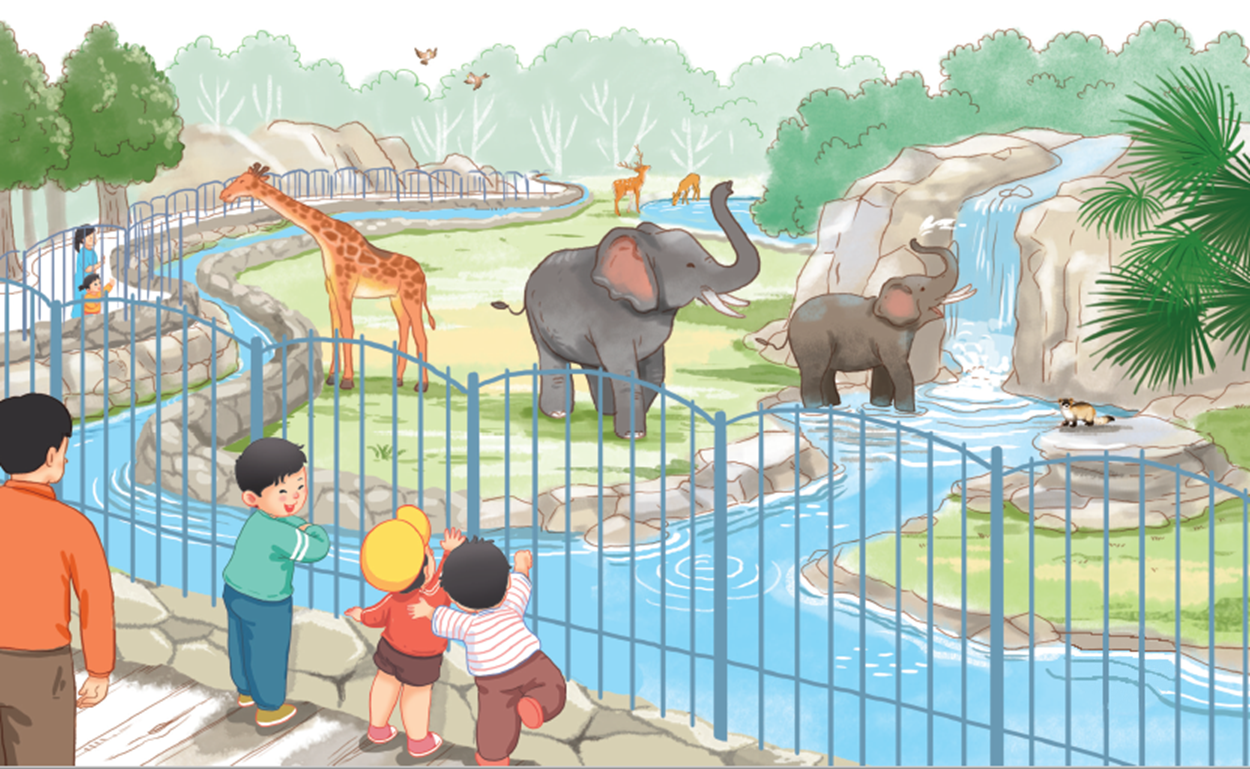 CỦNG CỐ 
BÀI HỌC
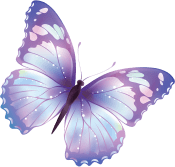 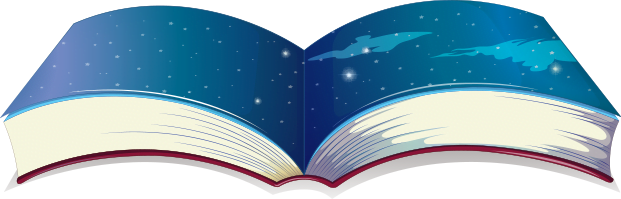